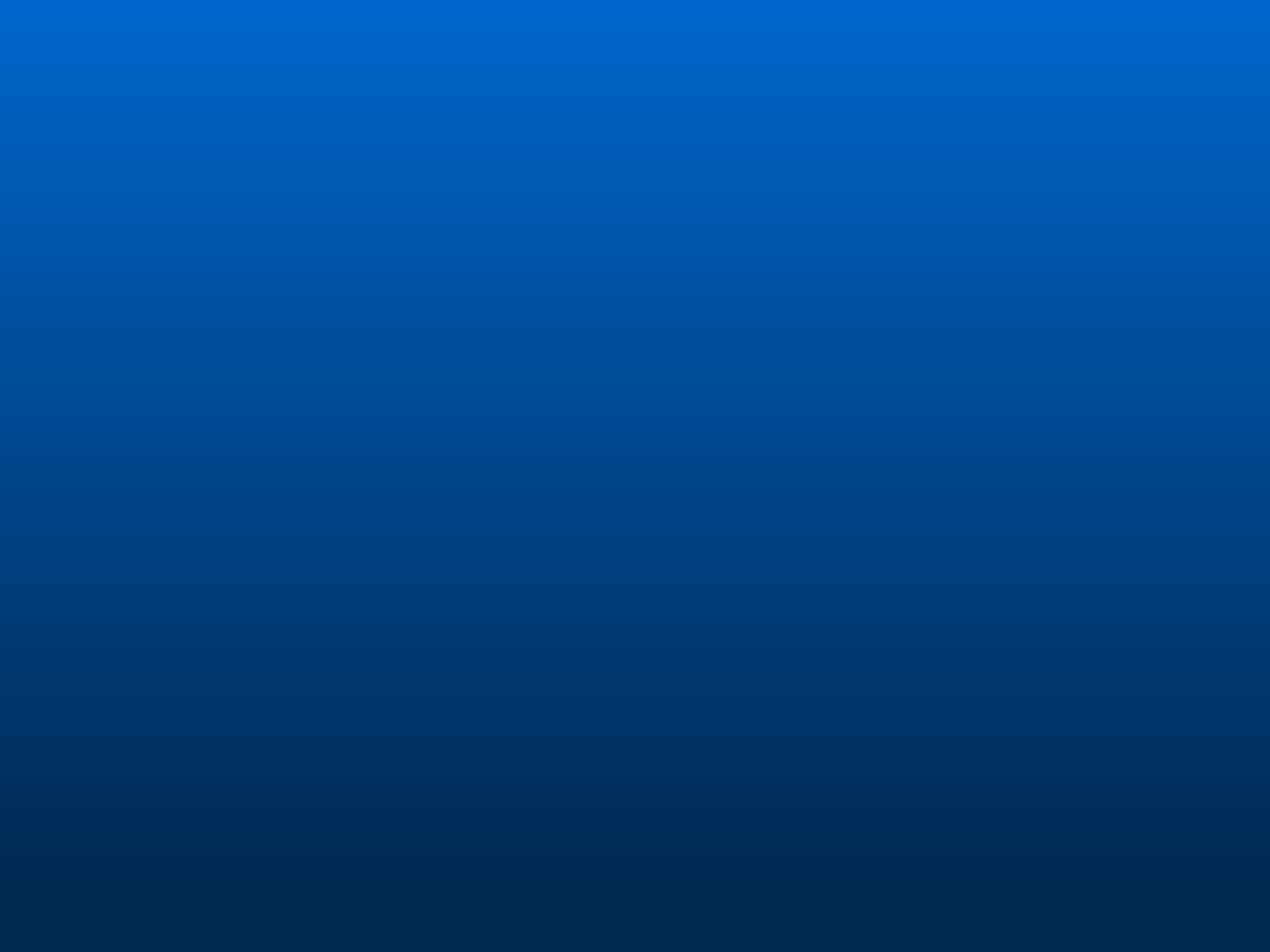 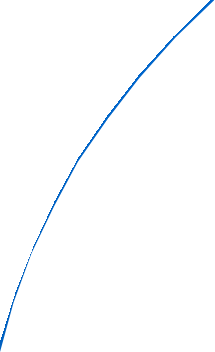 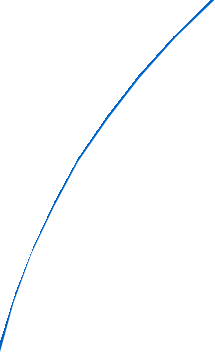 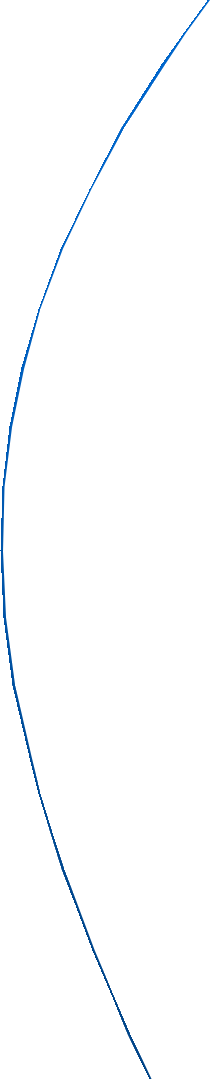 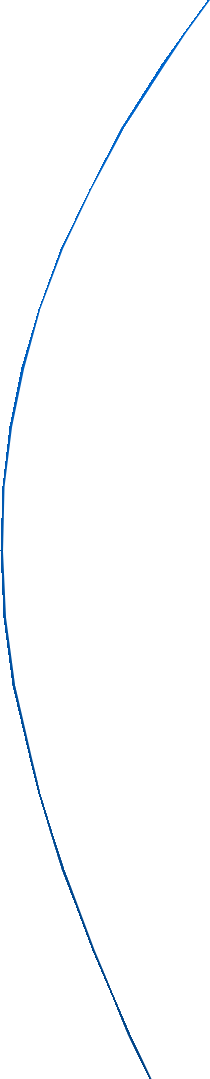 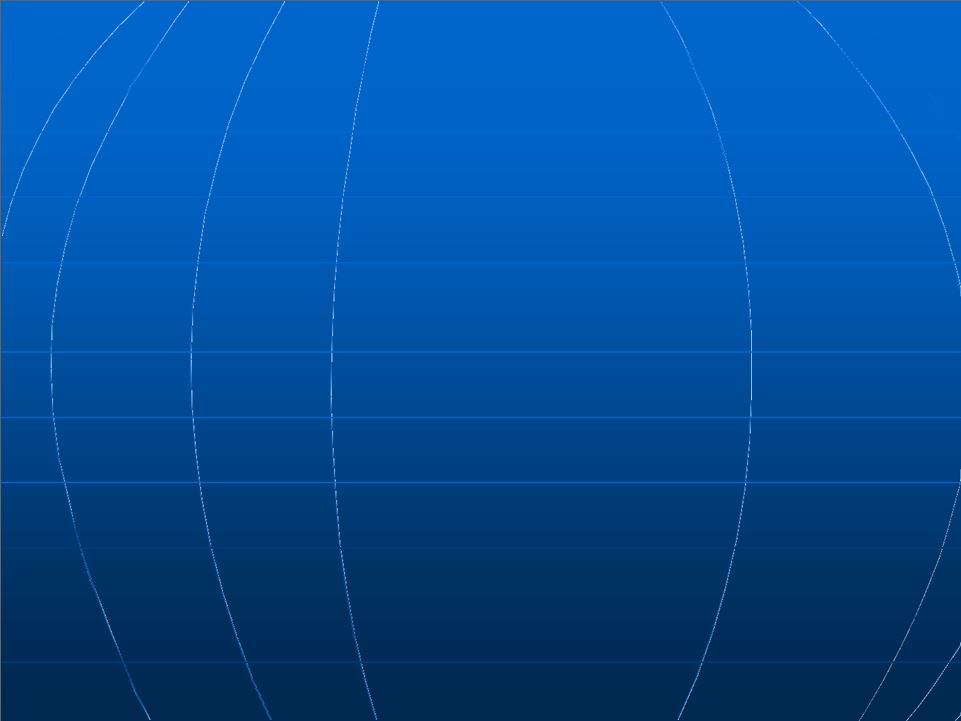 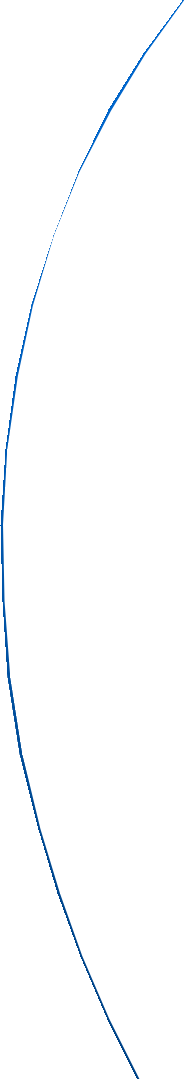 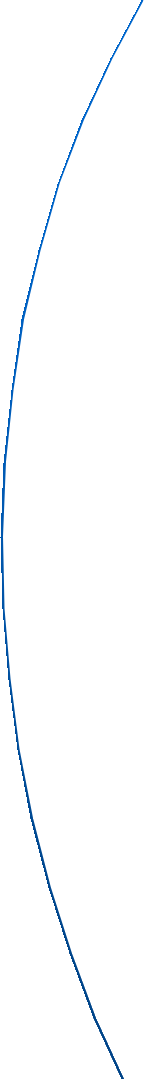 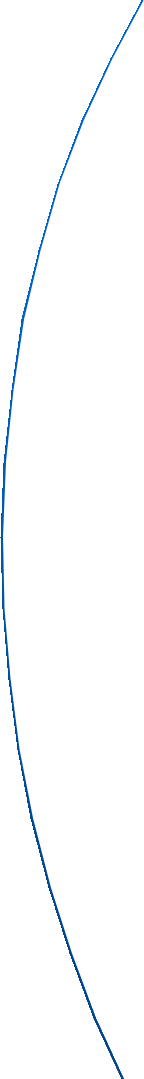 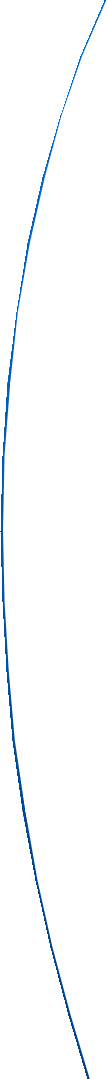 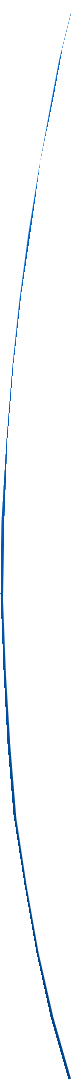 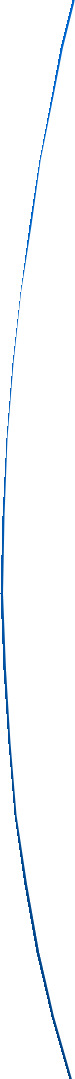 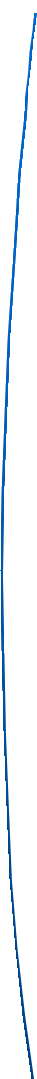 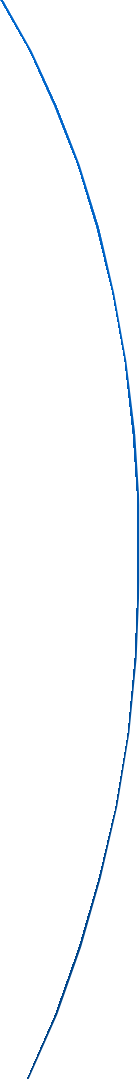 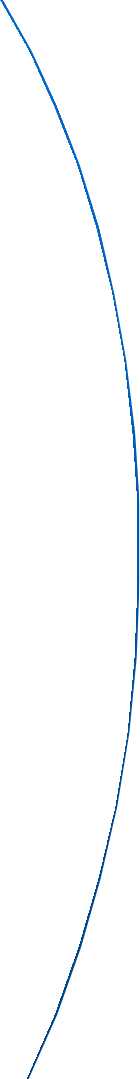 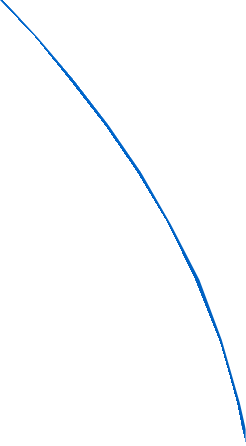 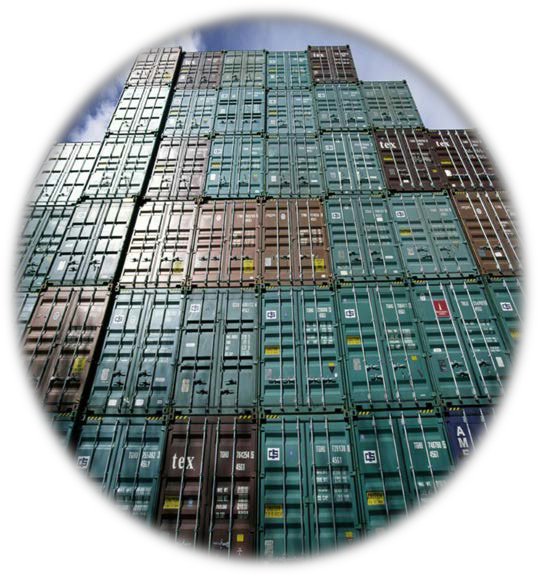 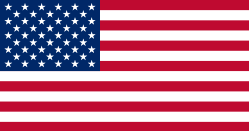 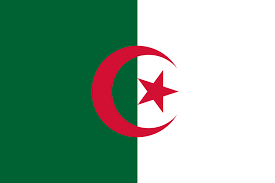 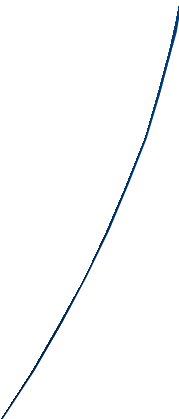 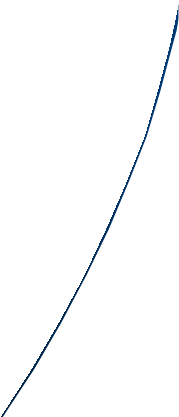 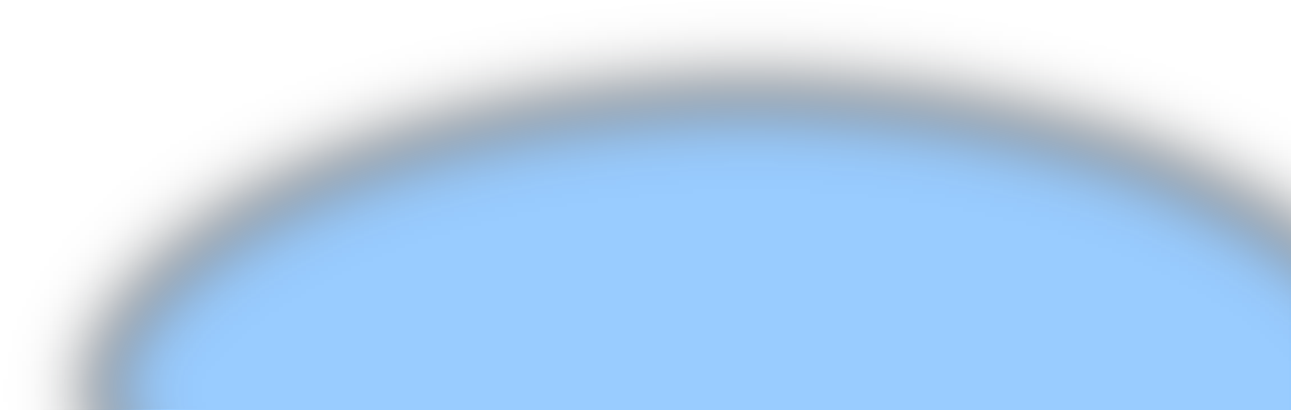 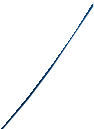 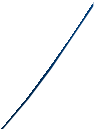 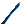 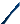 Le Programme du 
Système Généralisé des Préférences
Erland Herfindahl
Assistant -Adjoint , Représentant au Commerce des États-Unis
Avril 2017
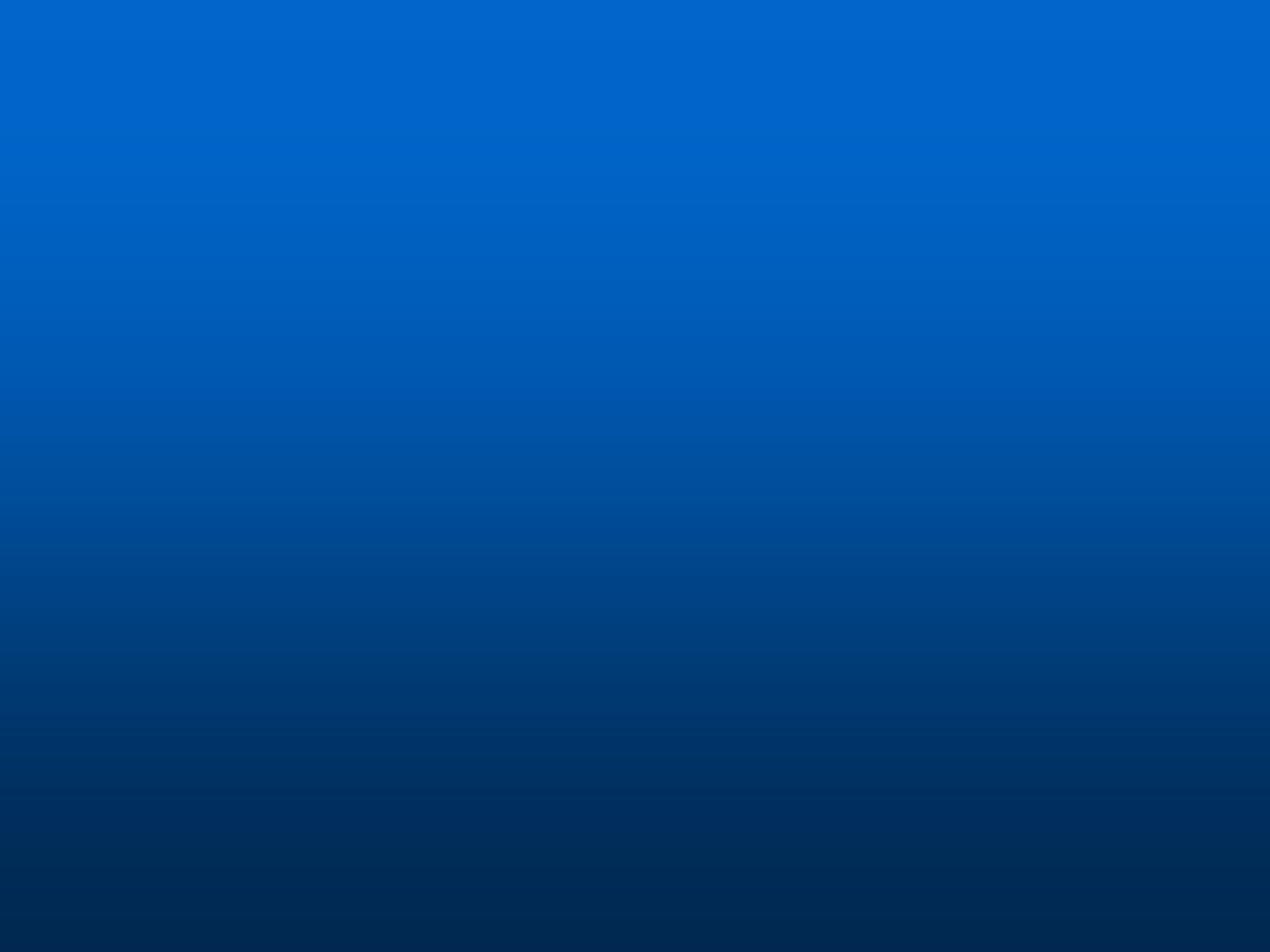 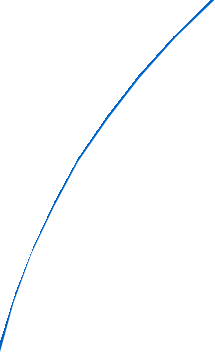 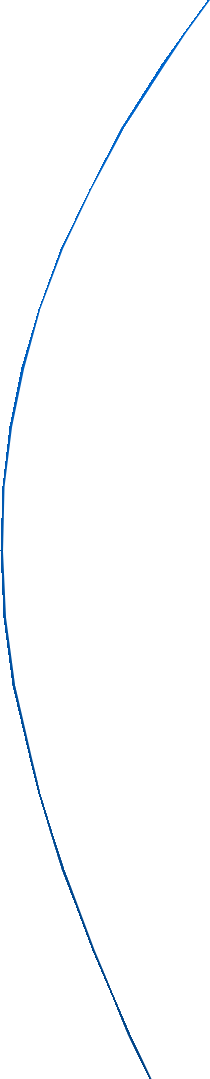 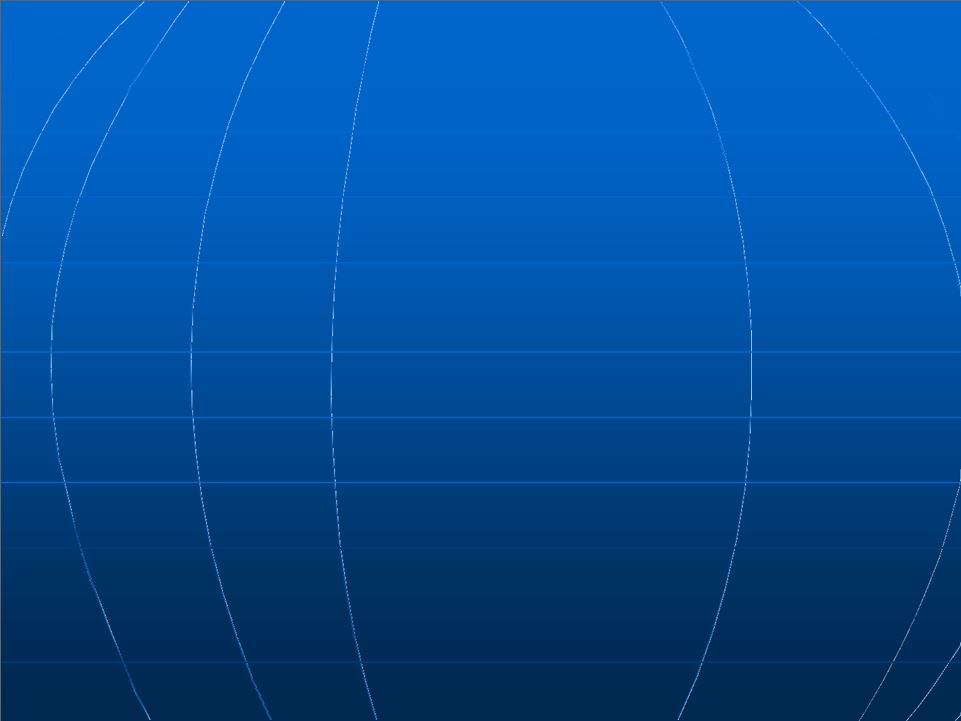 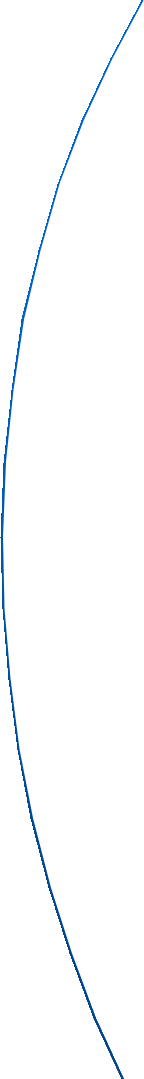 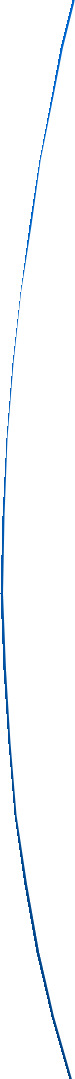 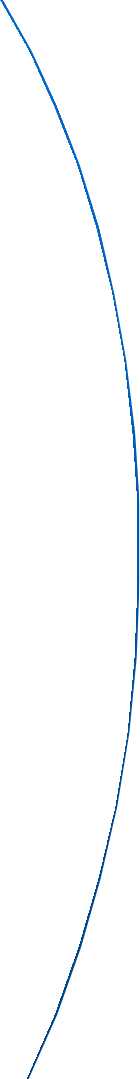 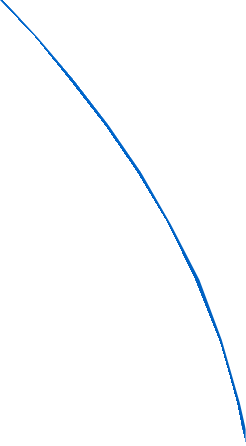 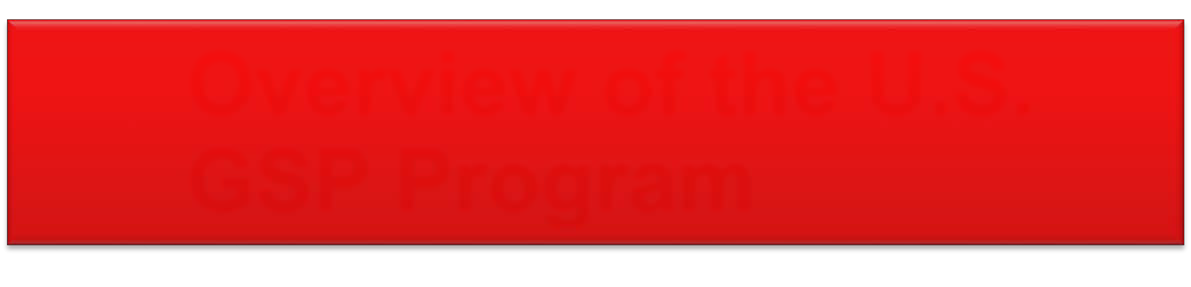 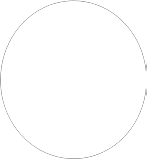 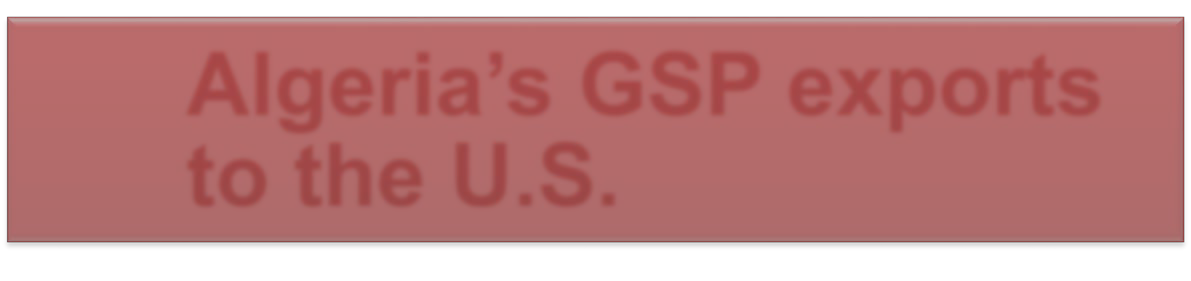 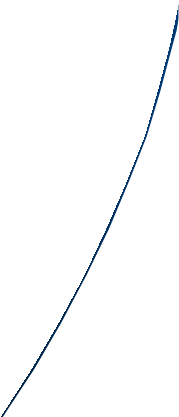 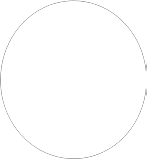 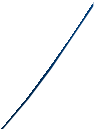 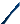 Sommaire de la présentation
Aperçu du Programme 
Américain SGP
Exportations Algériennes Sous
le système SGP vers les Etats-Unis
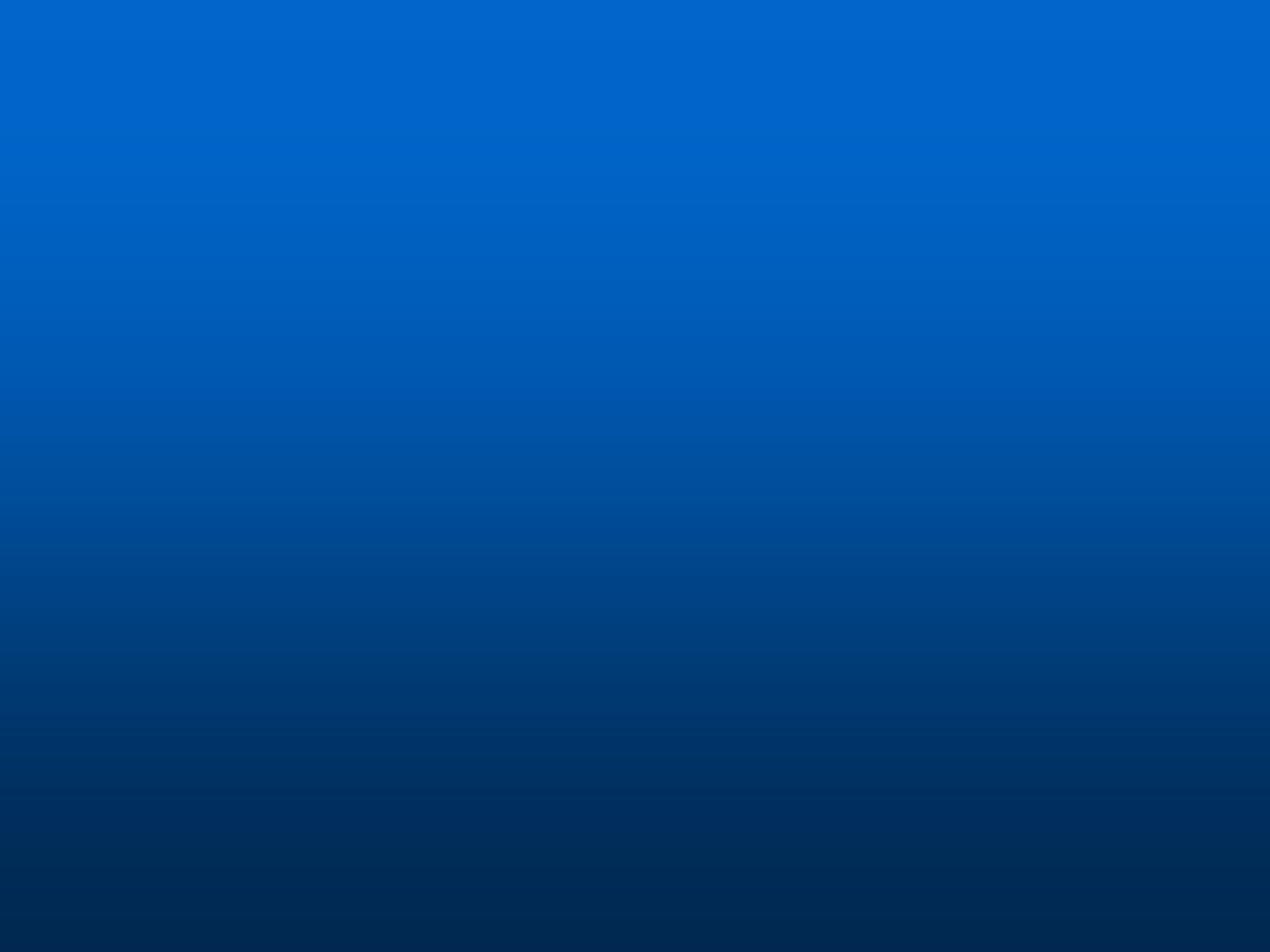 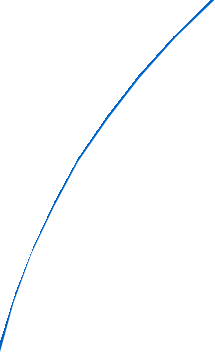 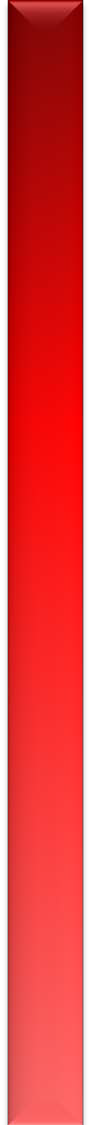 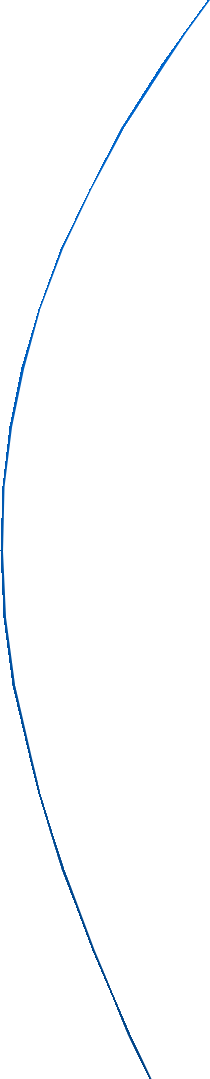 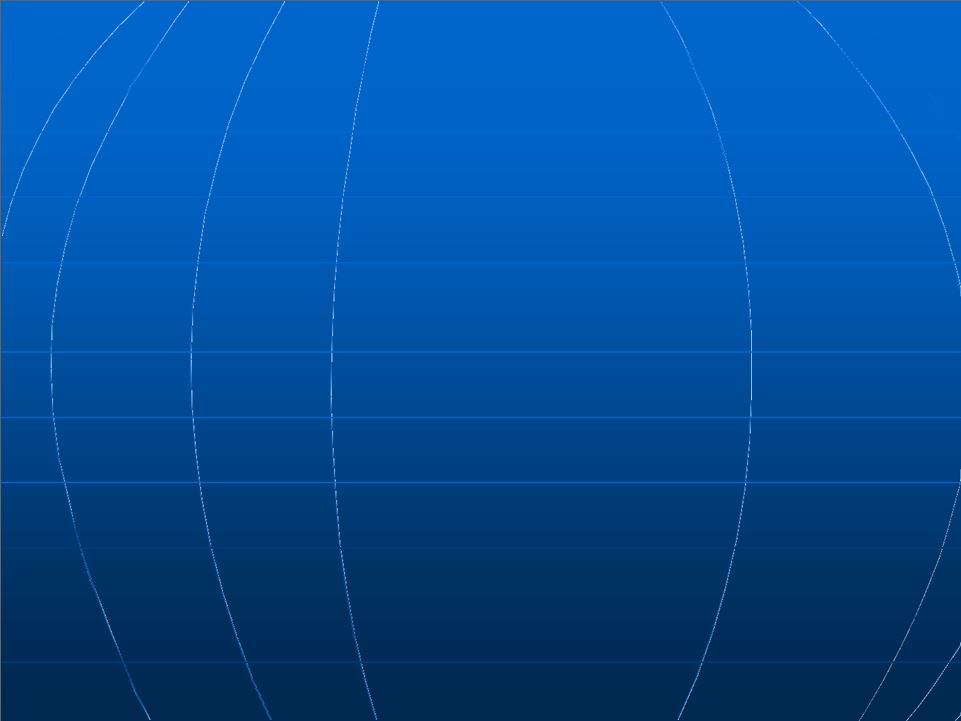 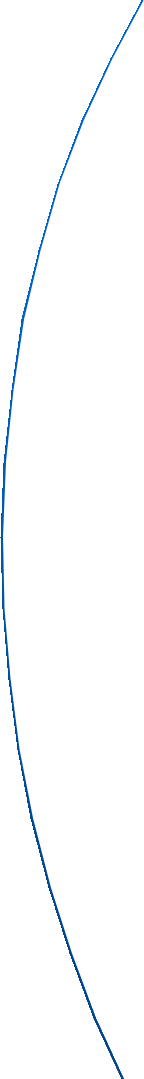 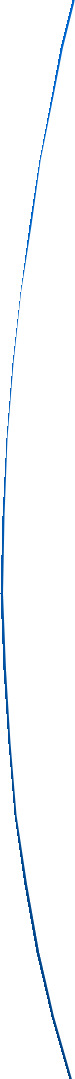 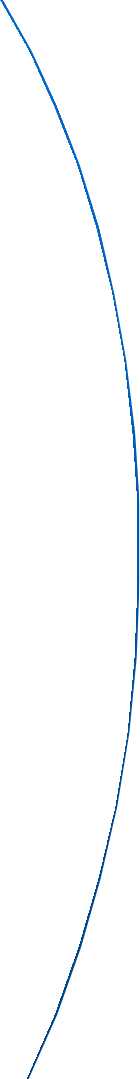 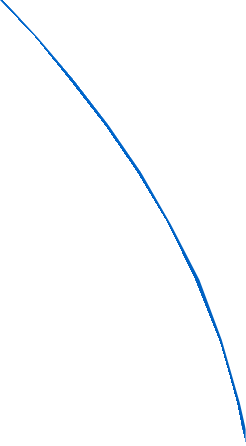 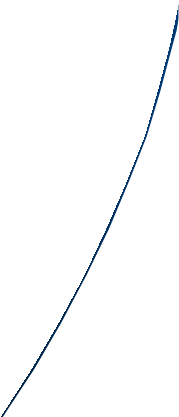 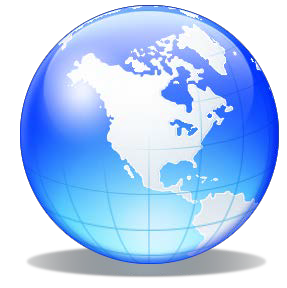 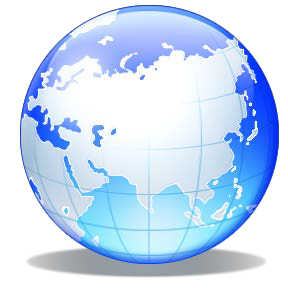 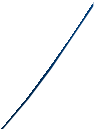 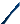 Le Programme SGP
Offre un traitement hors taxes pour environ      
       3500 produits en provenance  de l’Algérie et de 119 
       autres pays.

     Un total de 18,7 Milliards de US$ d’importations dans
       le cadre du SGP en 2016.

      Le Programme SGP sera autorisé jusqu’à Décembre   
        2017.
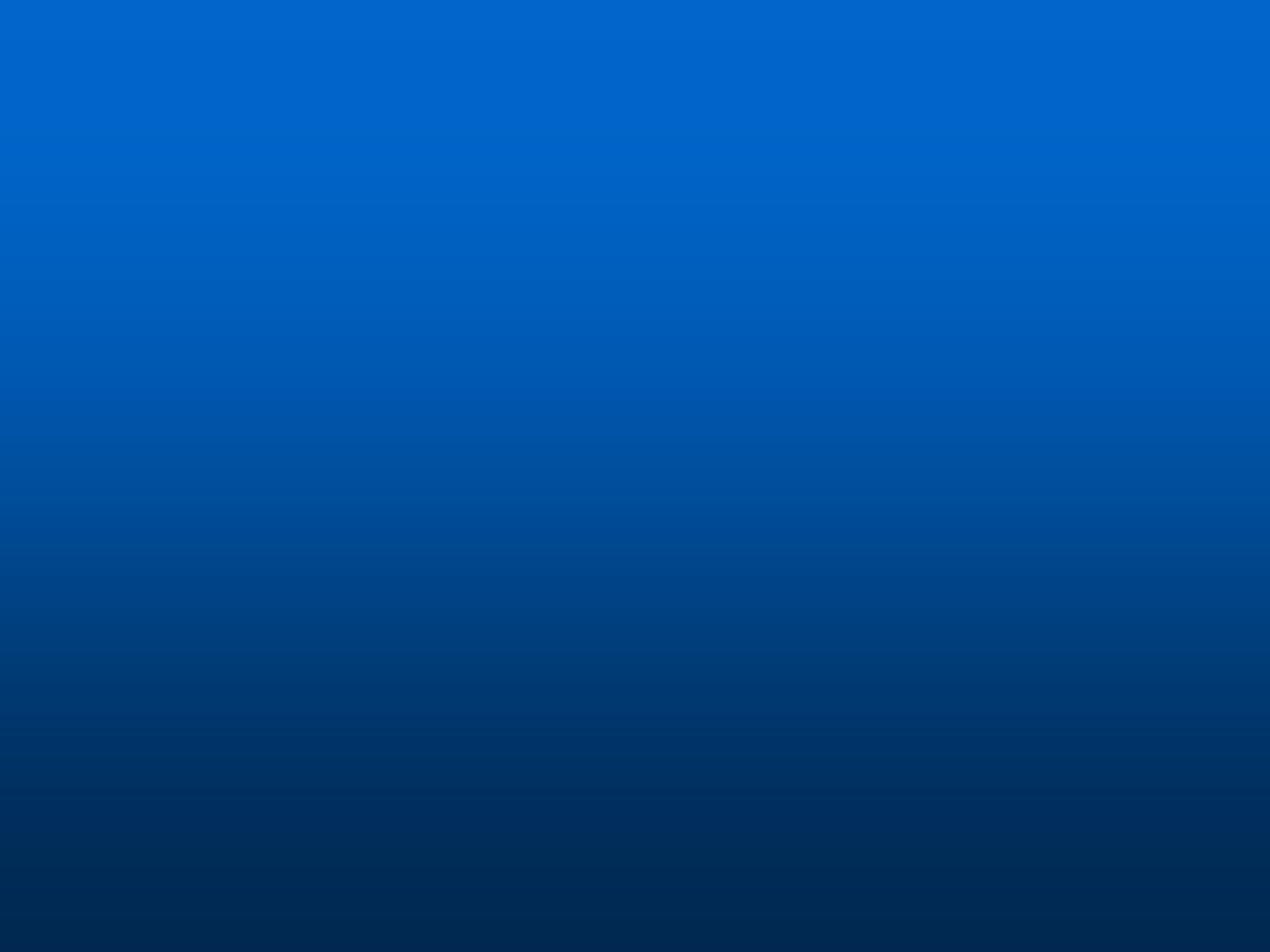 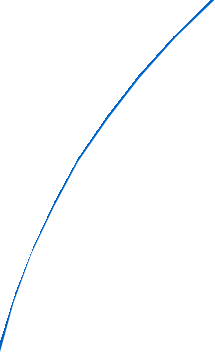 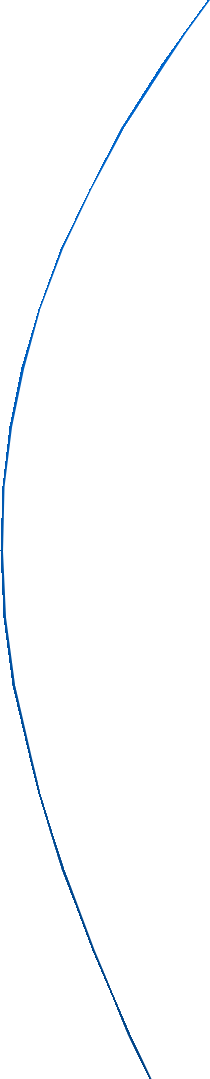 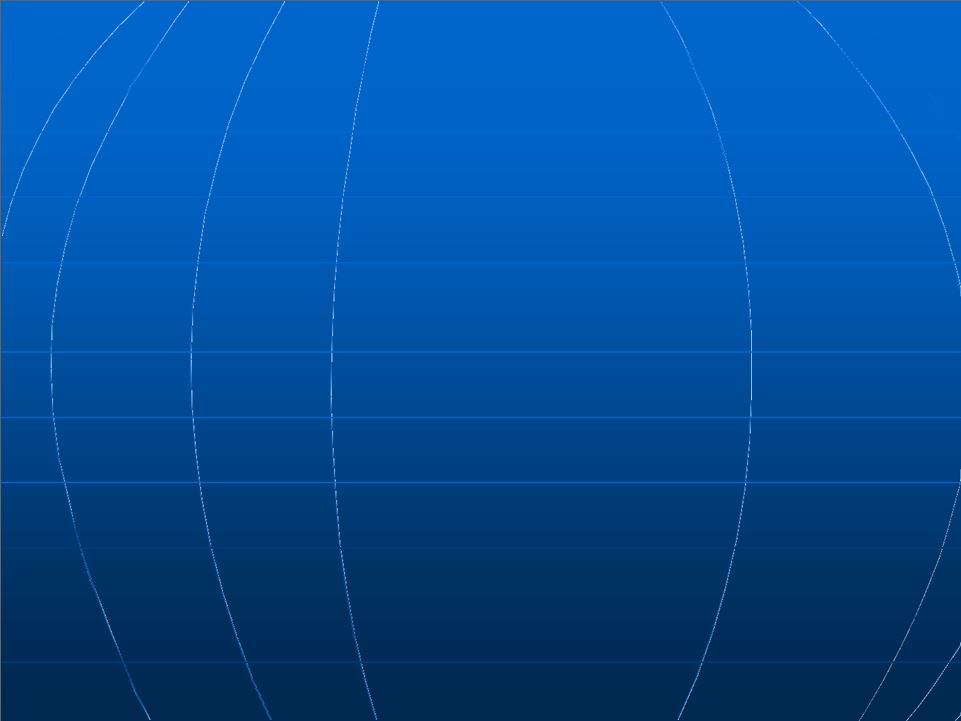 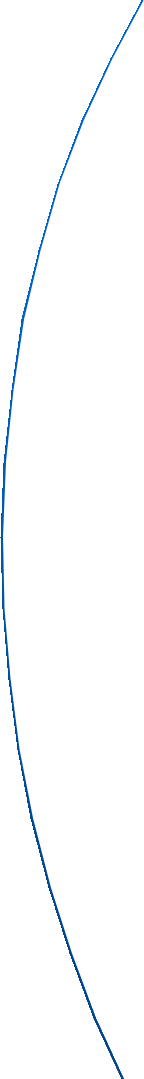 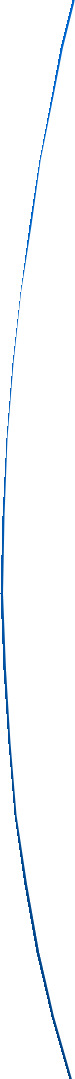 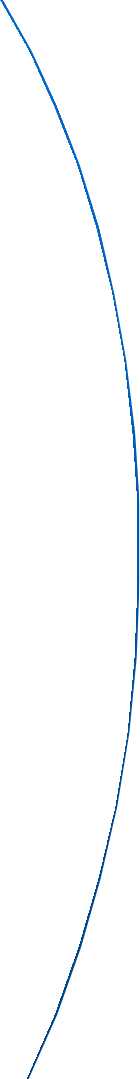 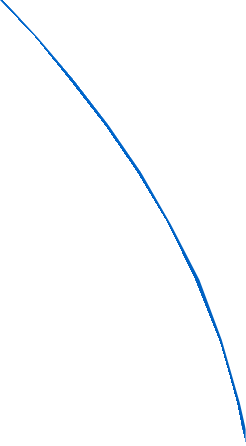 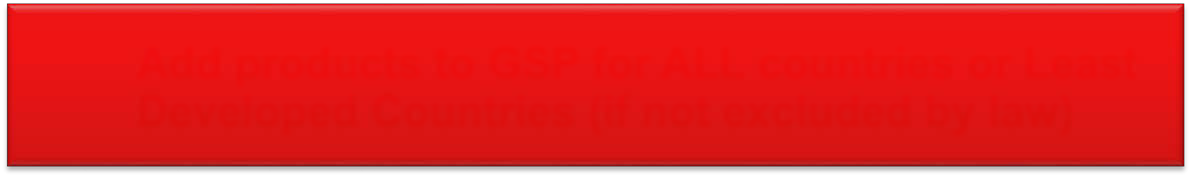 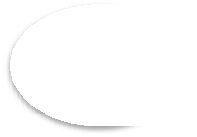 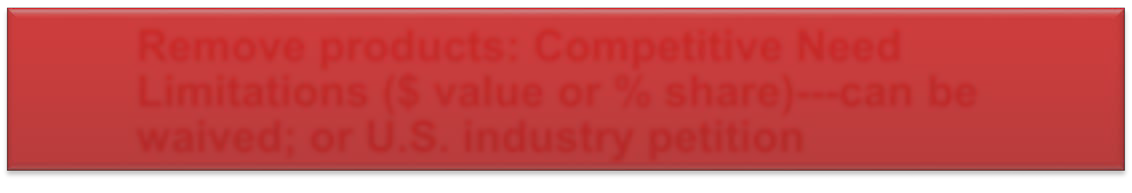 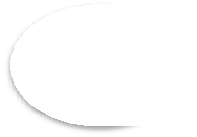 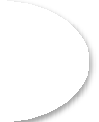 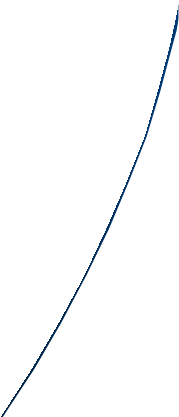 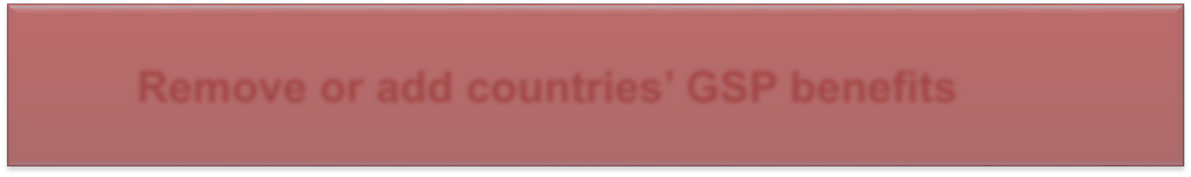 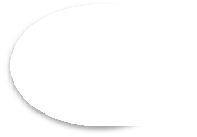 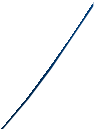 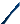 Processus annuel de révision
du SGP
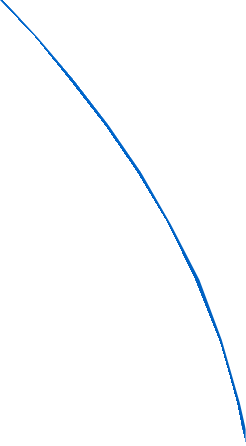 Ajouter des produits au SGP pour tout les pays ou
les pays les moins développés (si la loi ne les exclus pas)
Exclure des produits: Limites  pour des besoins  concurrentiels (valeur en $ ou part en%) --- peuvent être renoncés; Ou pétition de l'industrie américaine
Retirer ou rajouter les avantages sous SGP à des pays
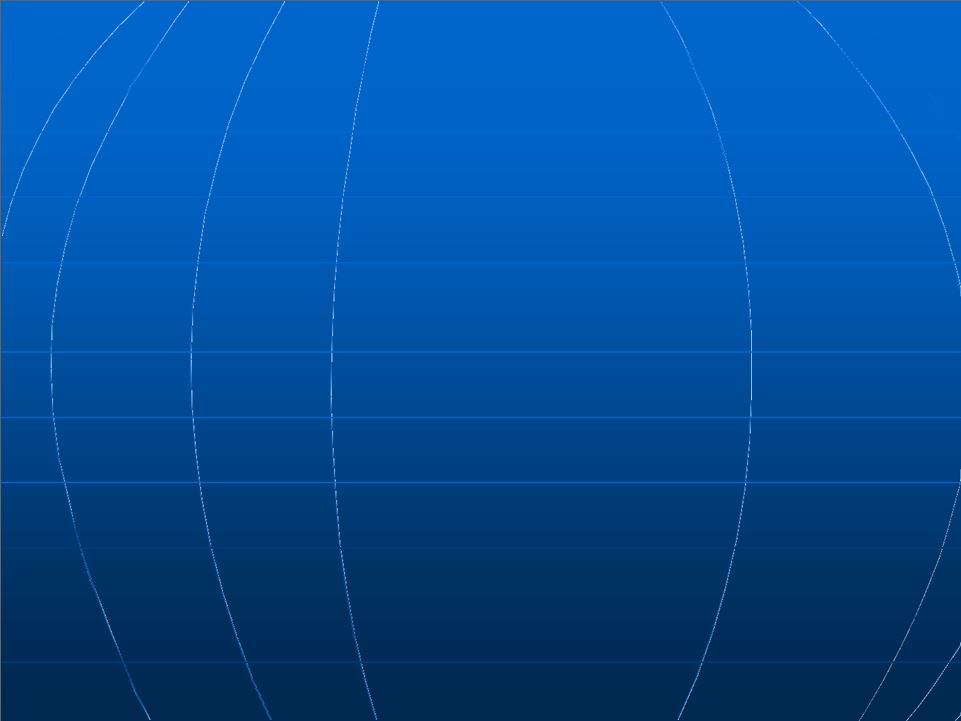 Critères d’éligibilité du pays
Expropriation/Sentences arbitrales
 
Droits des travailleurs, y compris l'arrêt du travail des enfants
 	Accès aux marchés pour les exportations  
   américaines
 
Protection des droits de la propriété intellectuelle américaine
 Description complète et liste dans le Guide 
 https://ustr.gov/sites/default/files/The%20GSP%20Guidebook.pdf
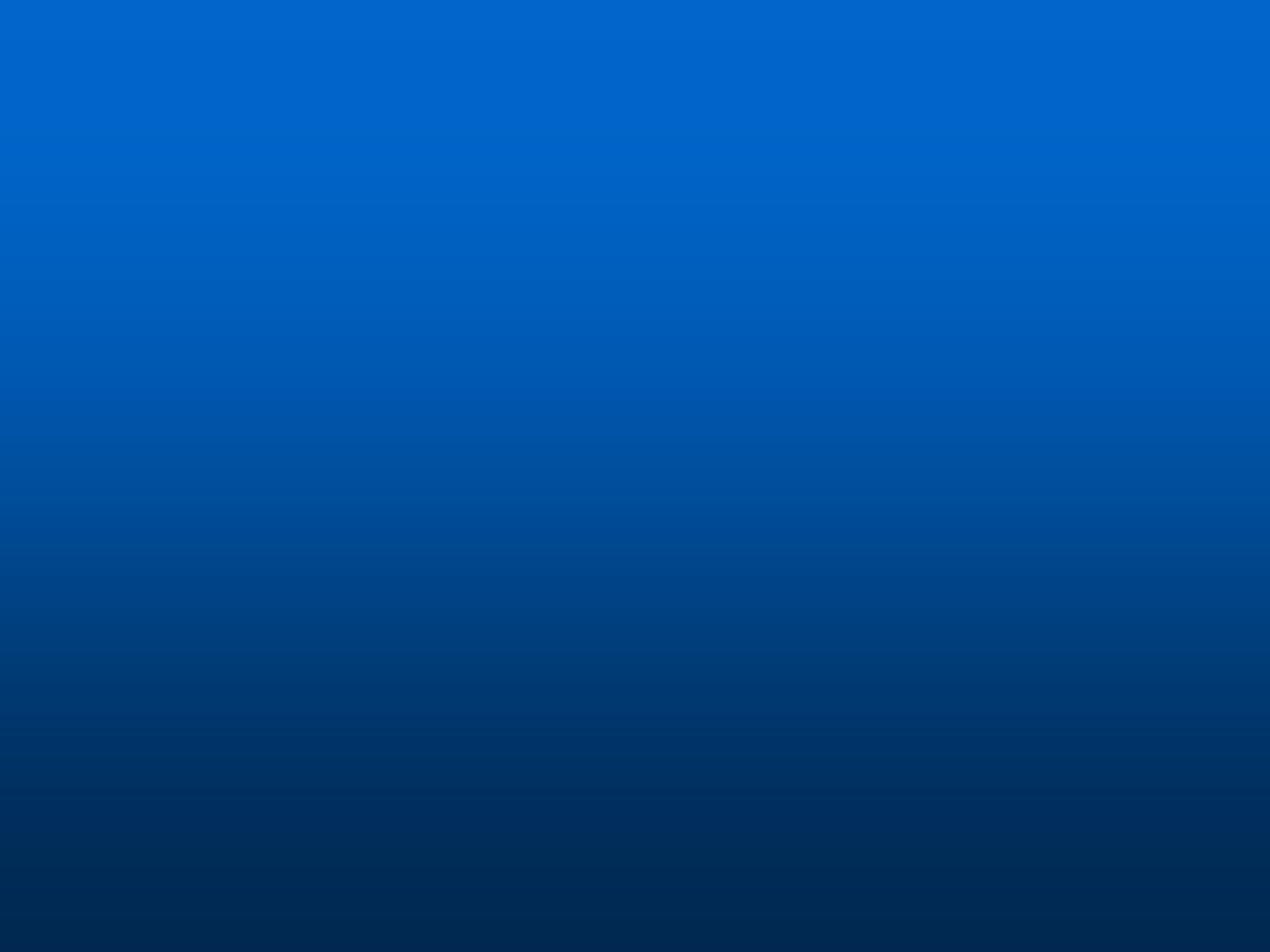 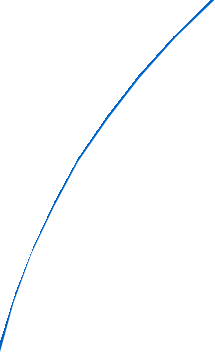 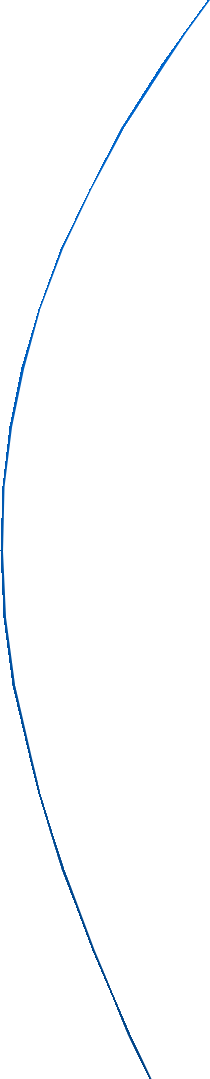 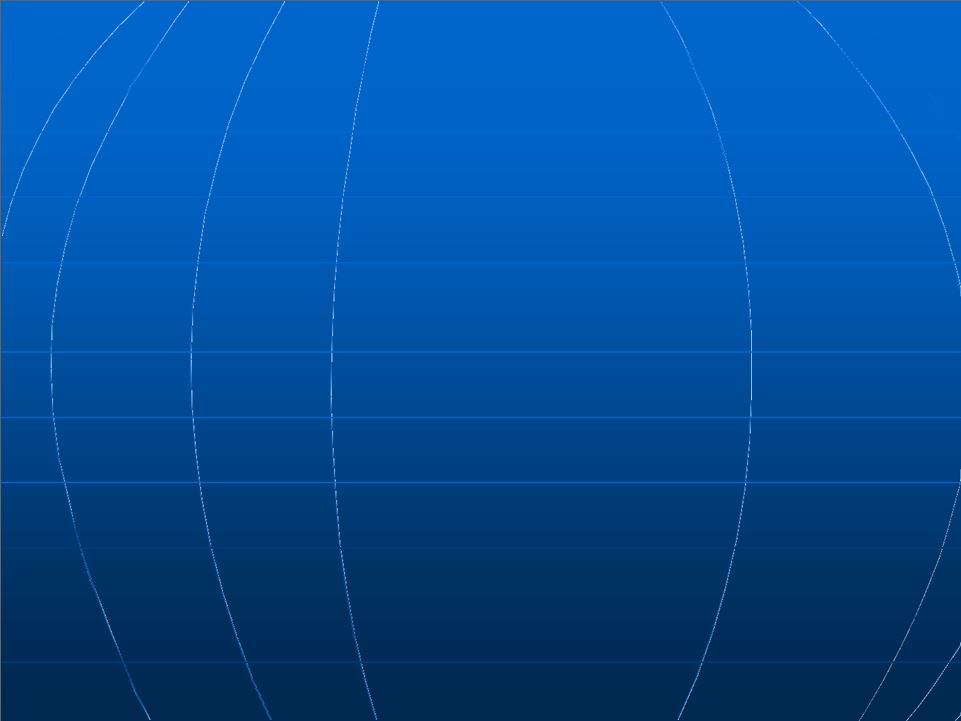 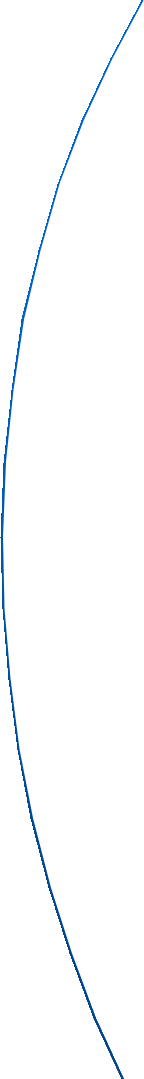 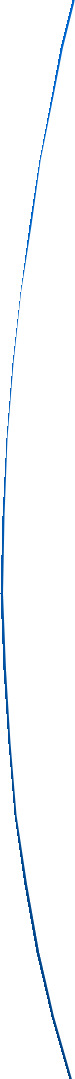 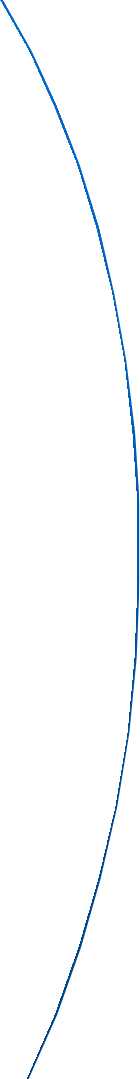 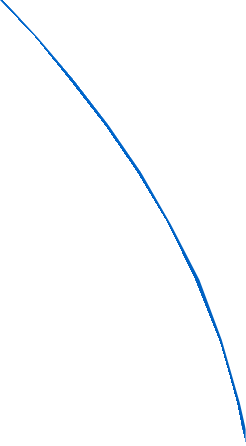 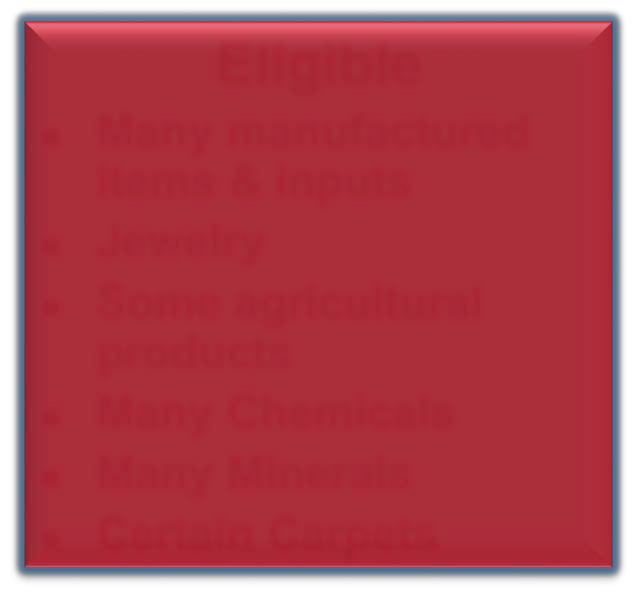 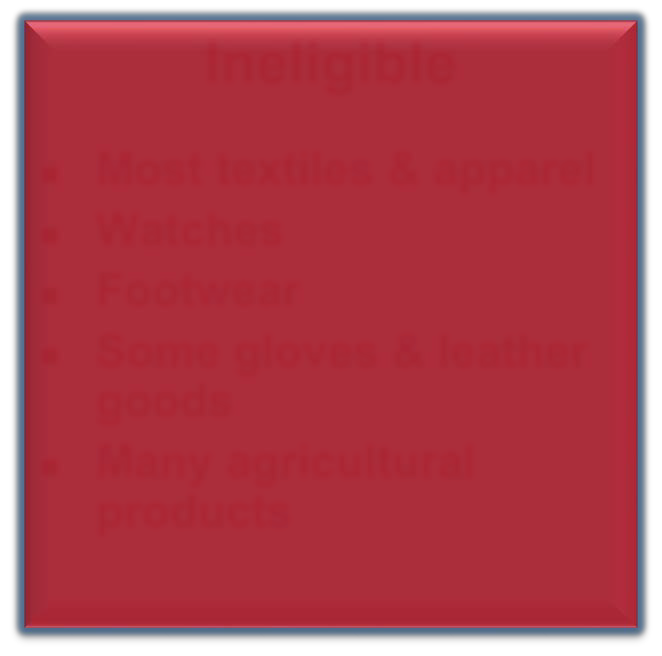 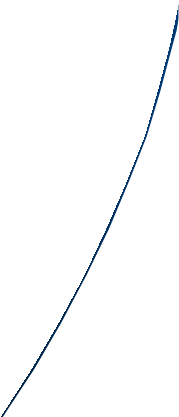 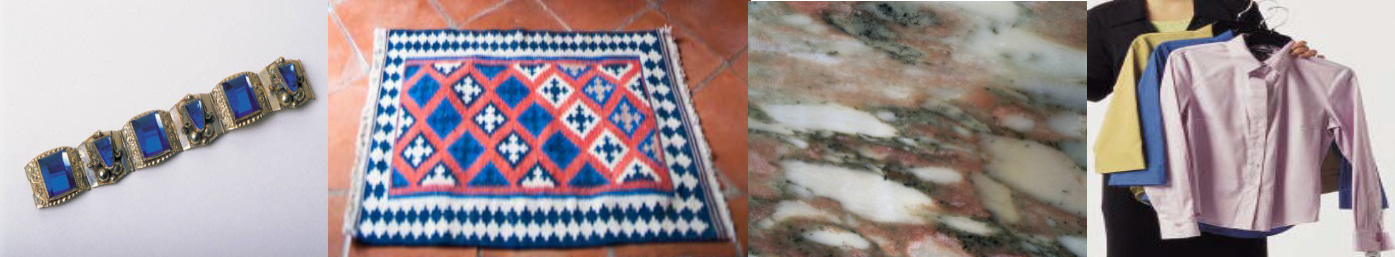 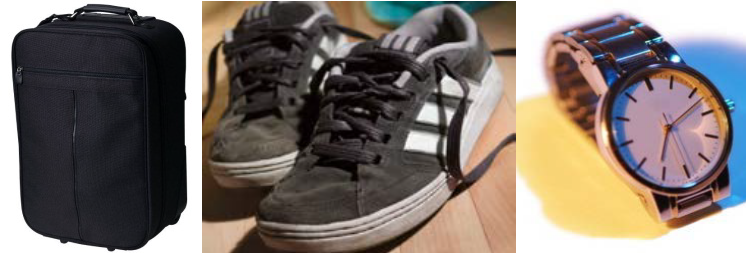 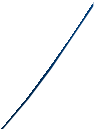 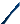 Programme SGP:
Produits éligibles
Eligibles
 Plusieurs produits manufacturés 
   et intrants
 Bijoux
 Quelques produits agricoles
Plusieurs produits chimiques
  Plusieurs produits minéraux
  Quelques types de tapis
Inéligibles

 Plusieurs produits à base de    
   textile
 Montres
 Chaussures
 Certains  types de gants et articles en cuir
 plusieurs produits agricoles
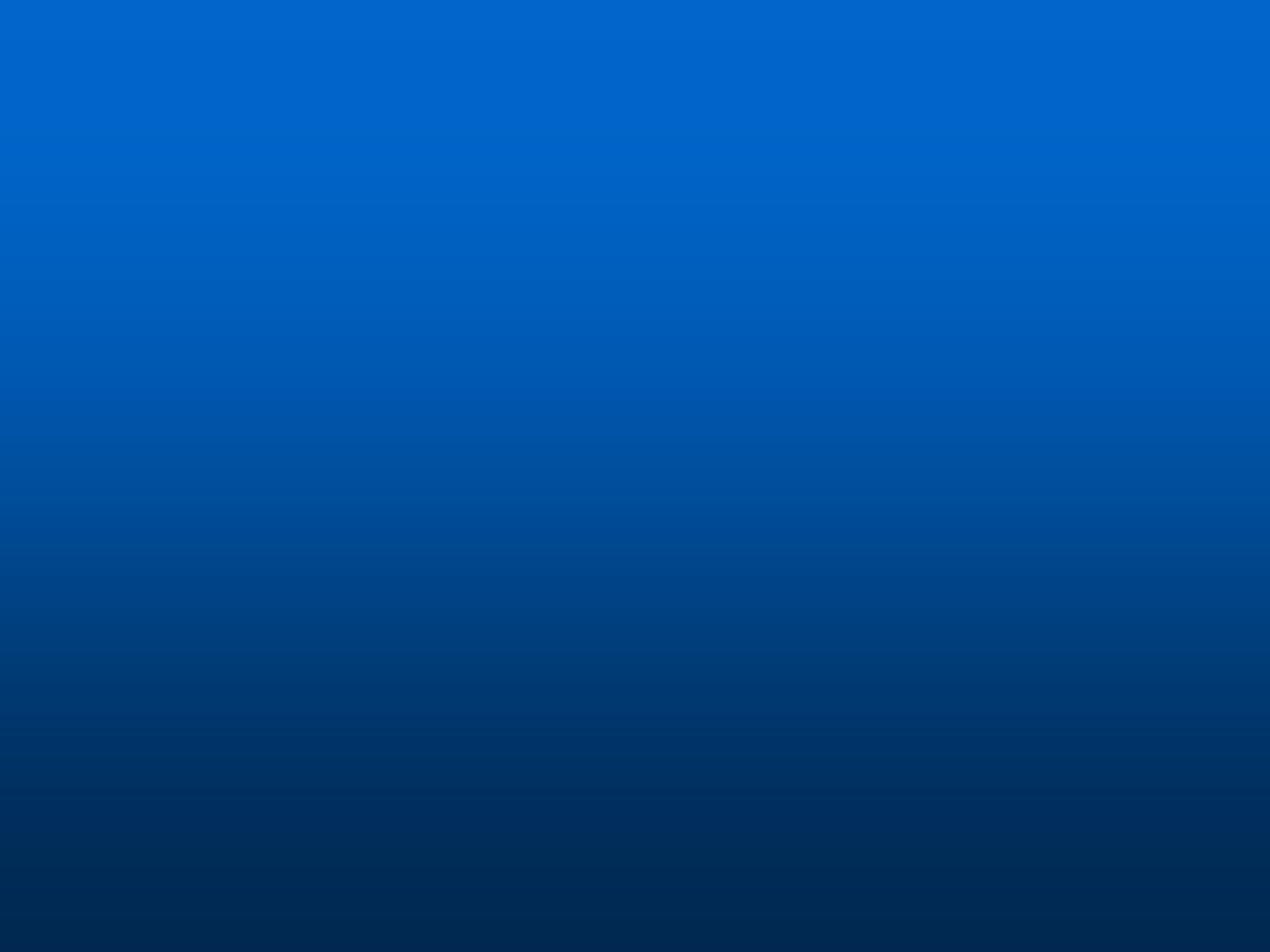 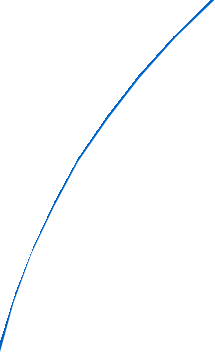 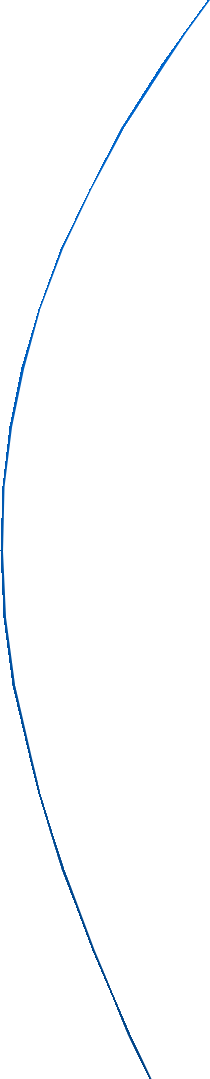 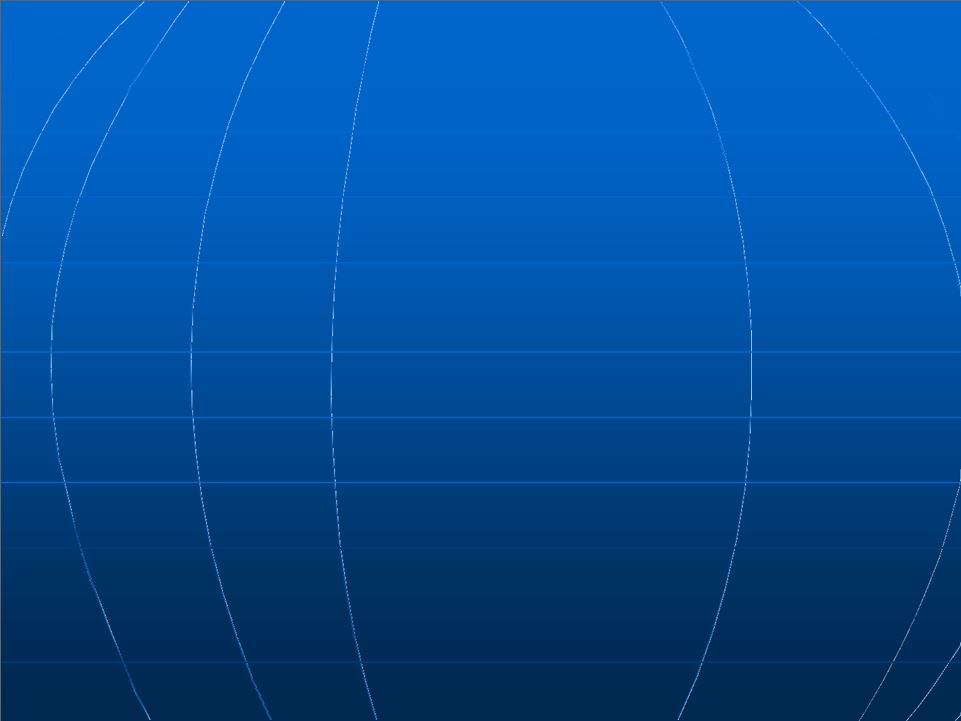 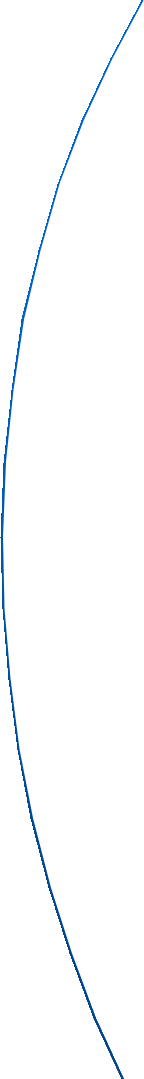 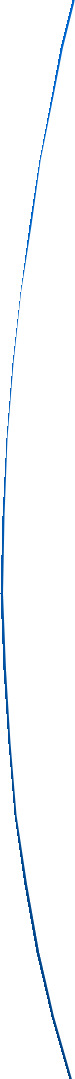 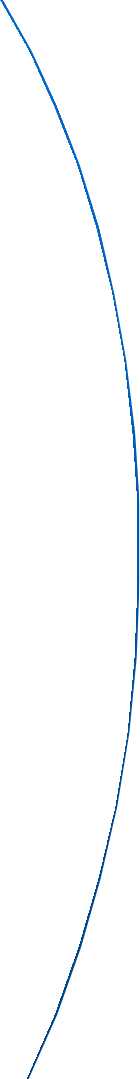 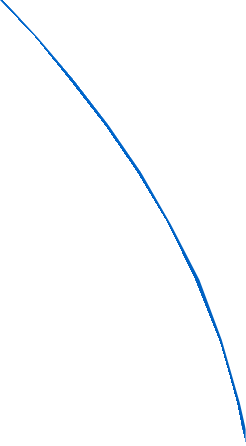 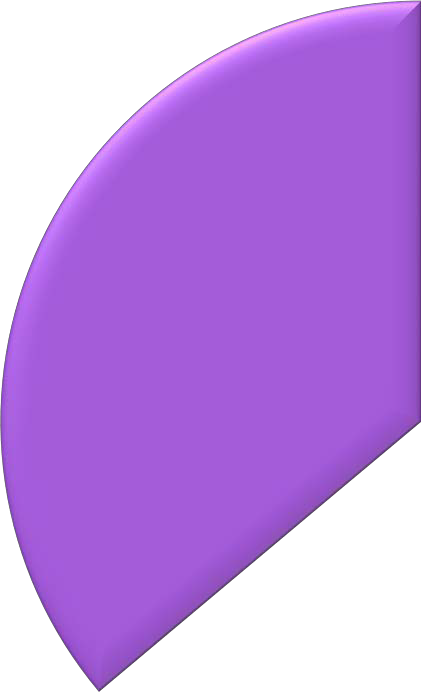 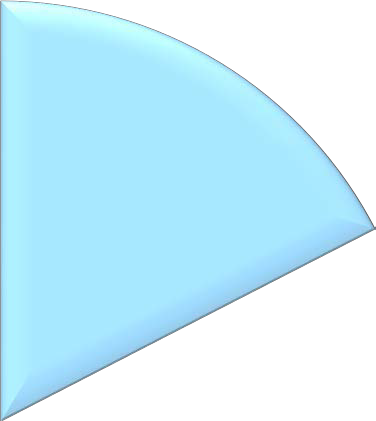 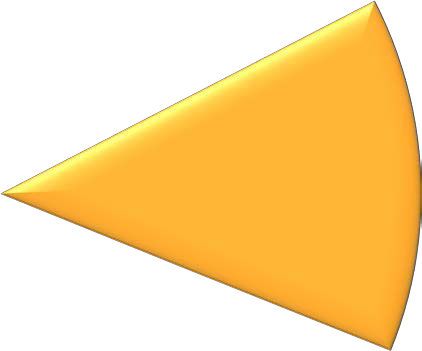 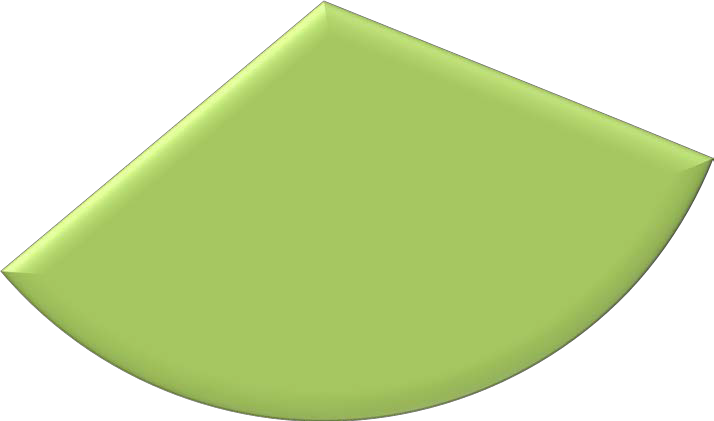 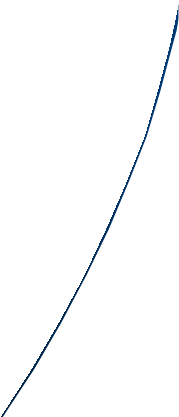 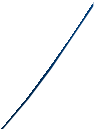 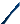 Combien de positions du CTH sont éligibles au traitement hors taxes du SGP
positions imposables :
1 941 /
17%
Position NFP hors taxes, 4 084
37%
Positions éligibles-SGP
(PMA), 1 519 /
14%
Positions éligibles - SGP 
(tout les SDA) 3 537 / 32%
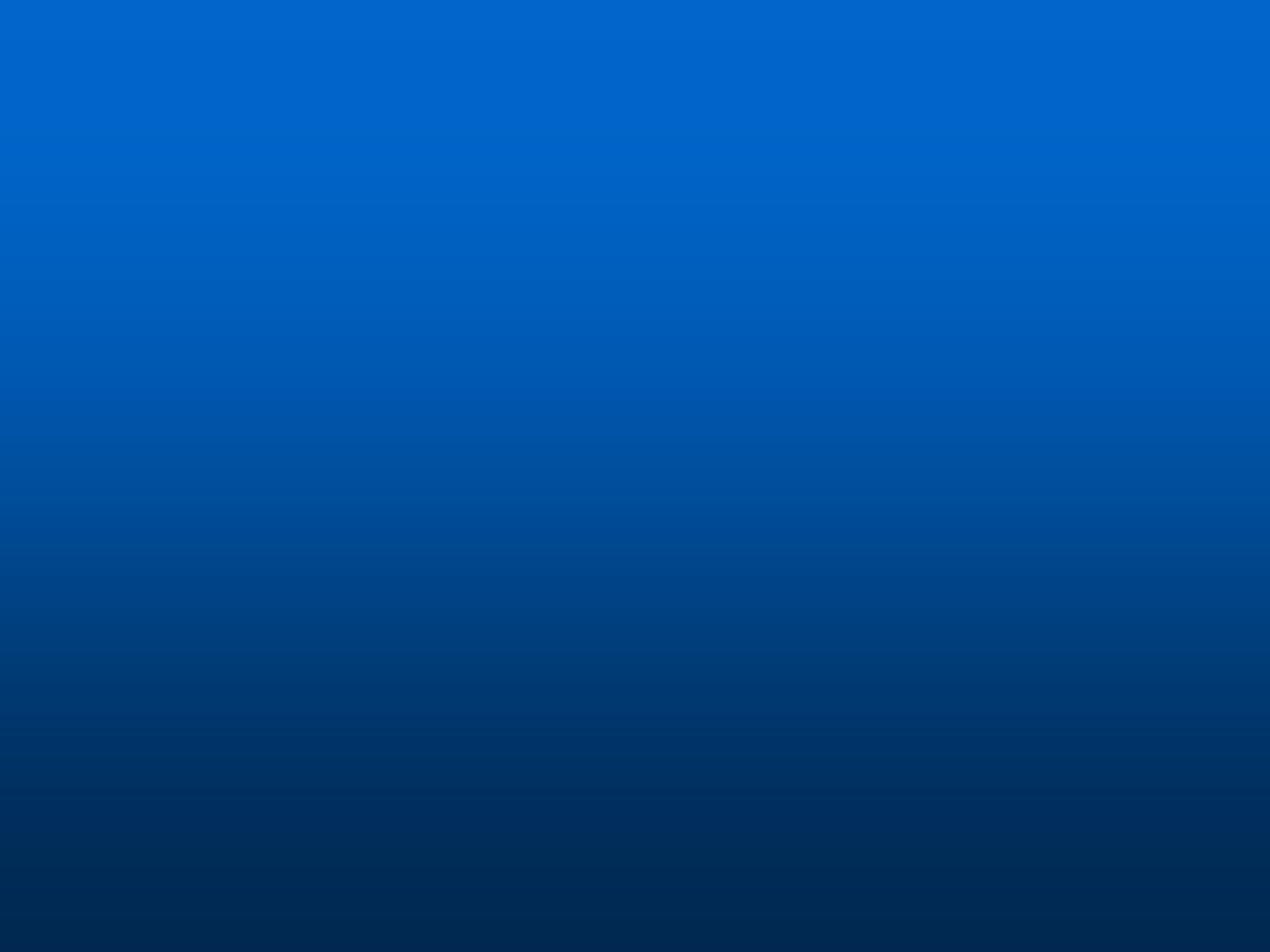 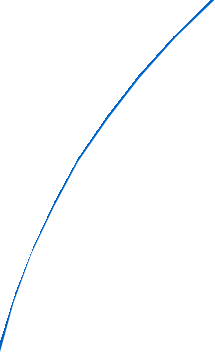 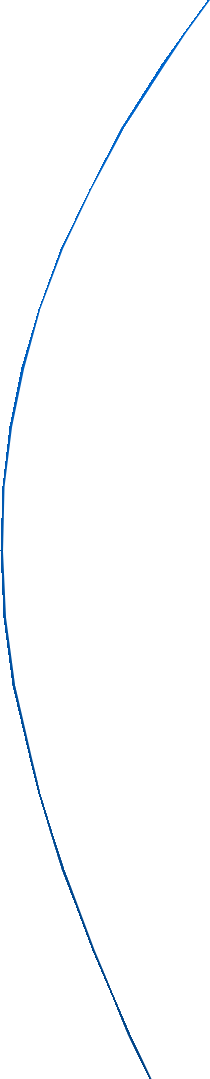 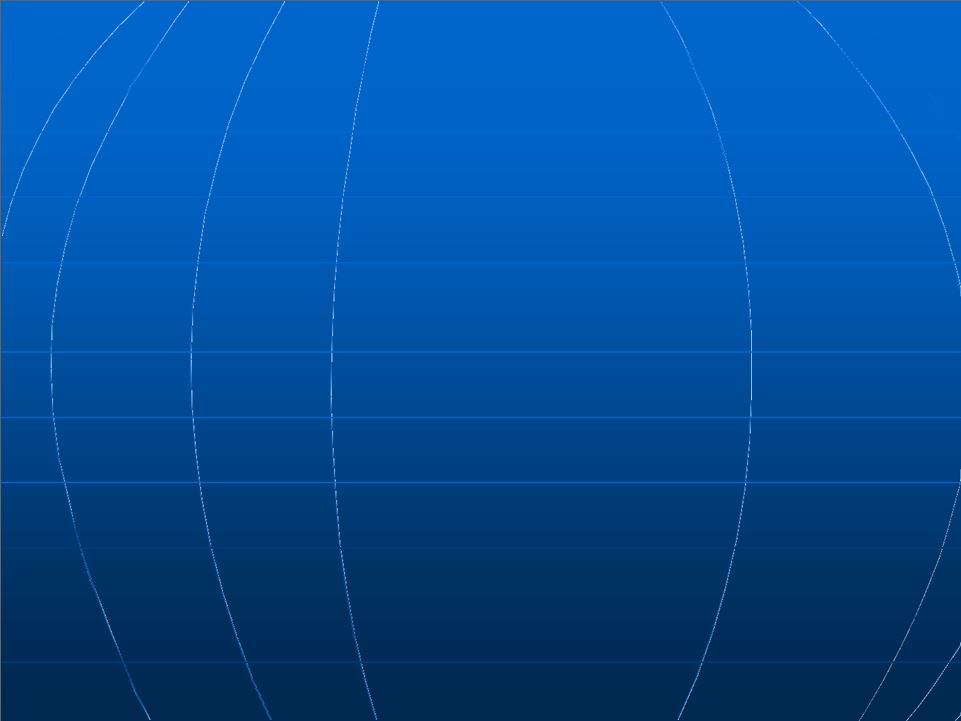 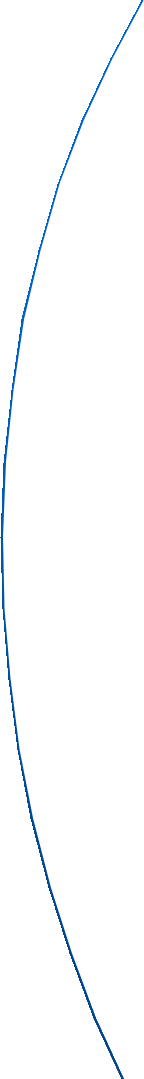 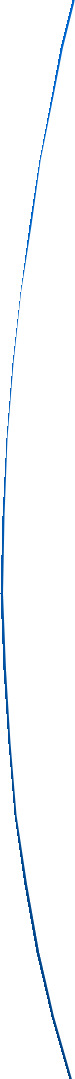 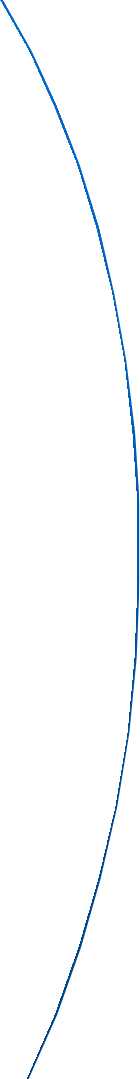 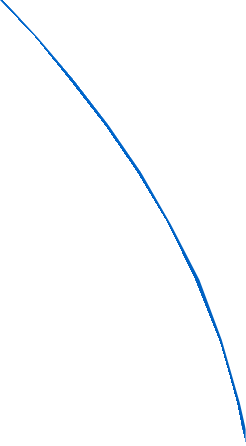 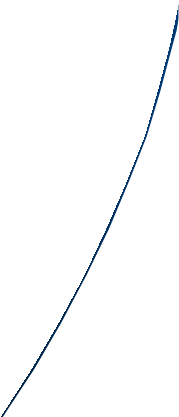 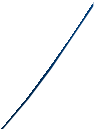 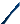 Exportations mondiales par secteur d’activité
Produits Agricoles
Ressources Naturels
Produits Manufacturés/
Produits Chimiques
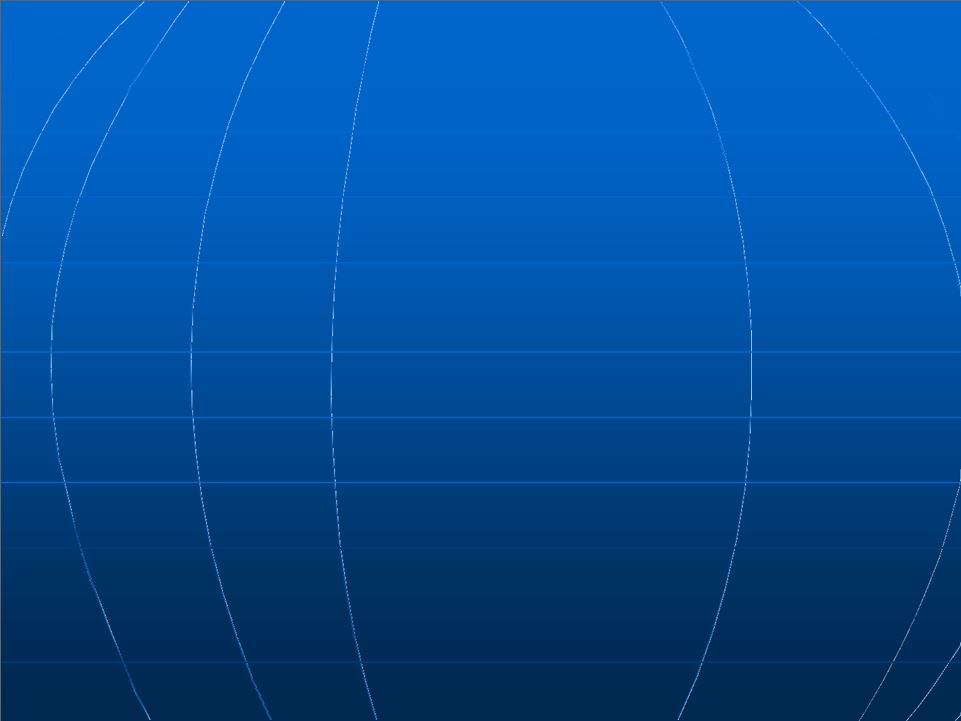 Exportations Algériennes 
vers les Etats-Unis
Total des exportations: 3.065 Milliards de Dollars
 No program claimed: 3,063 Milliards de Dollars
 Chapitre 27 (Secteur pétrolier):
   2,876 Milliards de Dollars
 Éligibilité SGP:16 Mars 2004
 SGP: 1,5 millions de Dollars
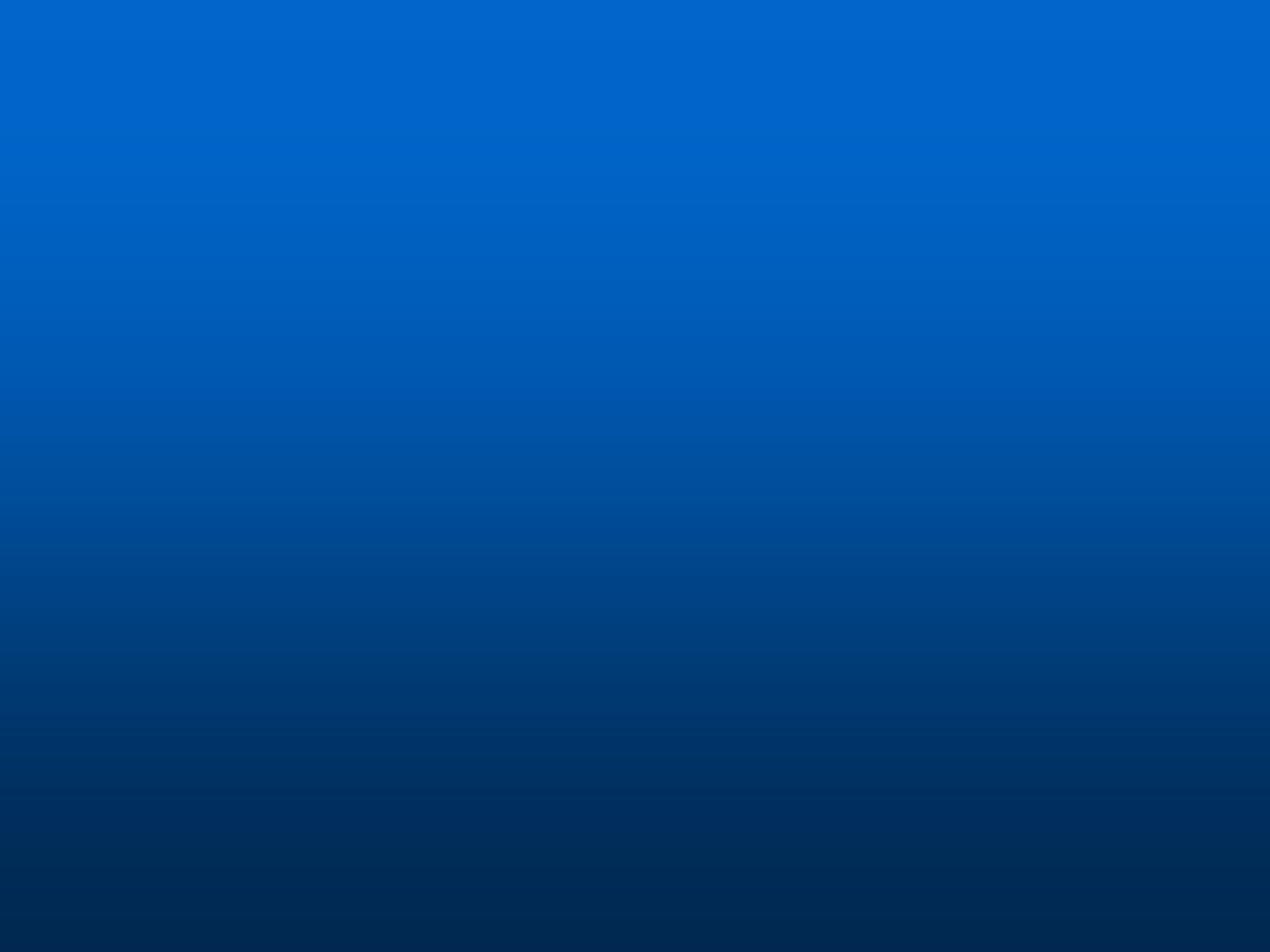 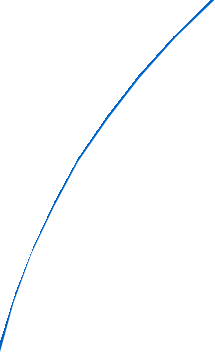 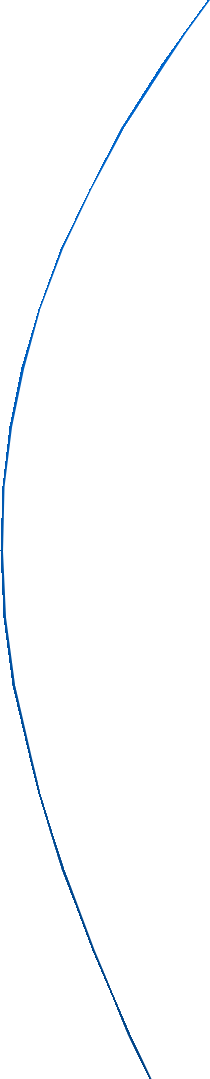 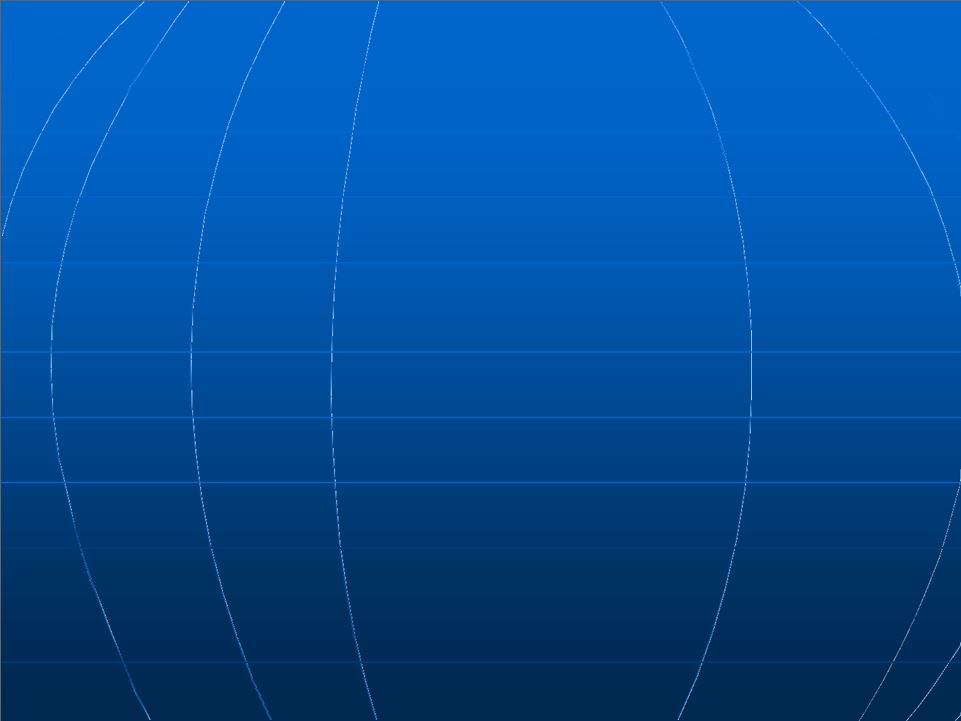 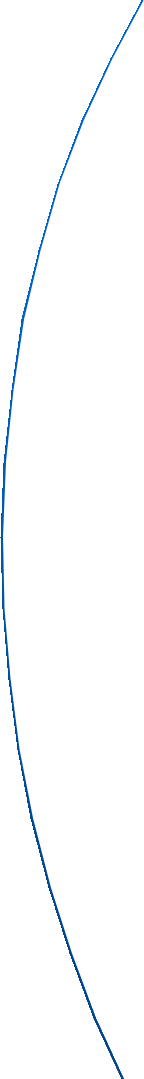 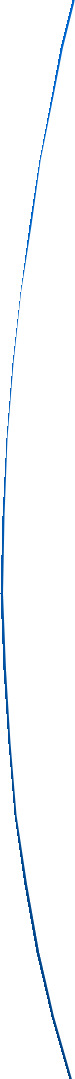 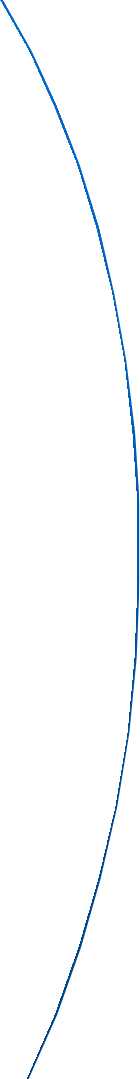 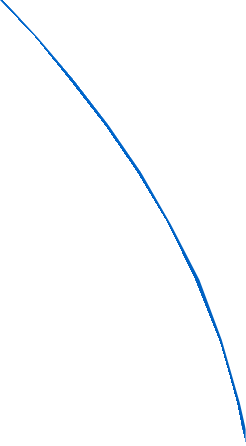 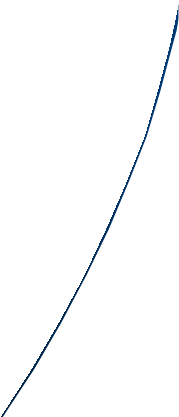 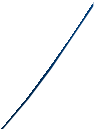 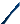 Exportations Algériennes dans le cadre du SGP en 2016
Produits manufacturés
Produits Agricoles
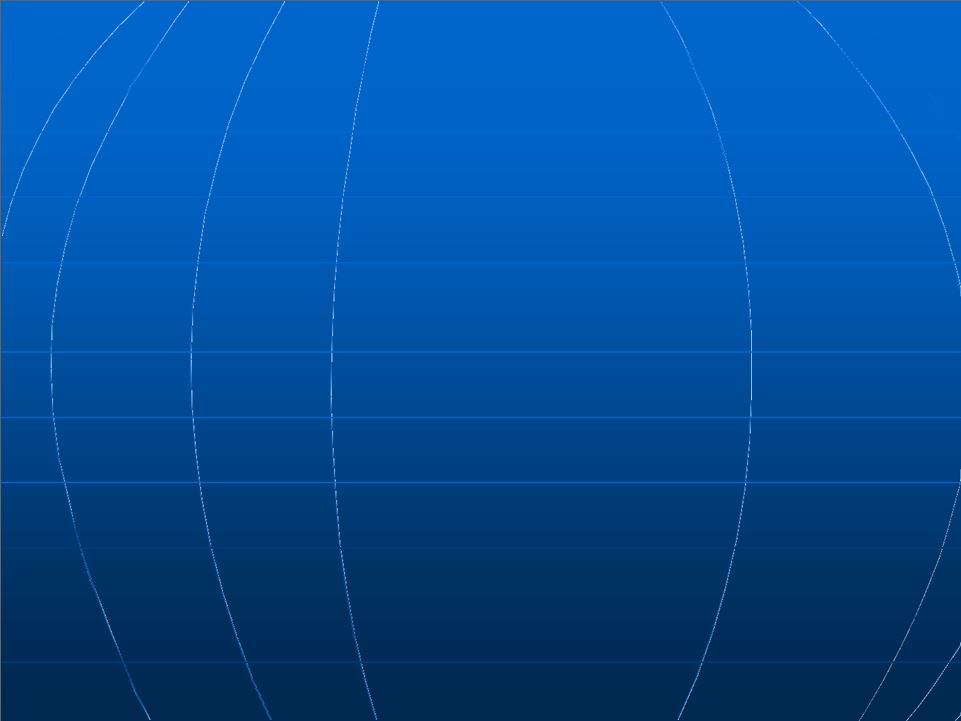 LES EXPORTATIONS SOUS LE SYSTEME (SPG) 
VS
 LES EXPORTATIONS BASÉES SUR LES HYDROCARBURES

Diversifier l’économie
Moins dépendant de la tarification et la croissance du    
secteur des matières premières
Génère l’emploi ;
Développement économique.
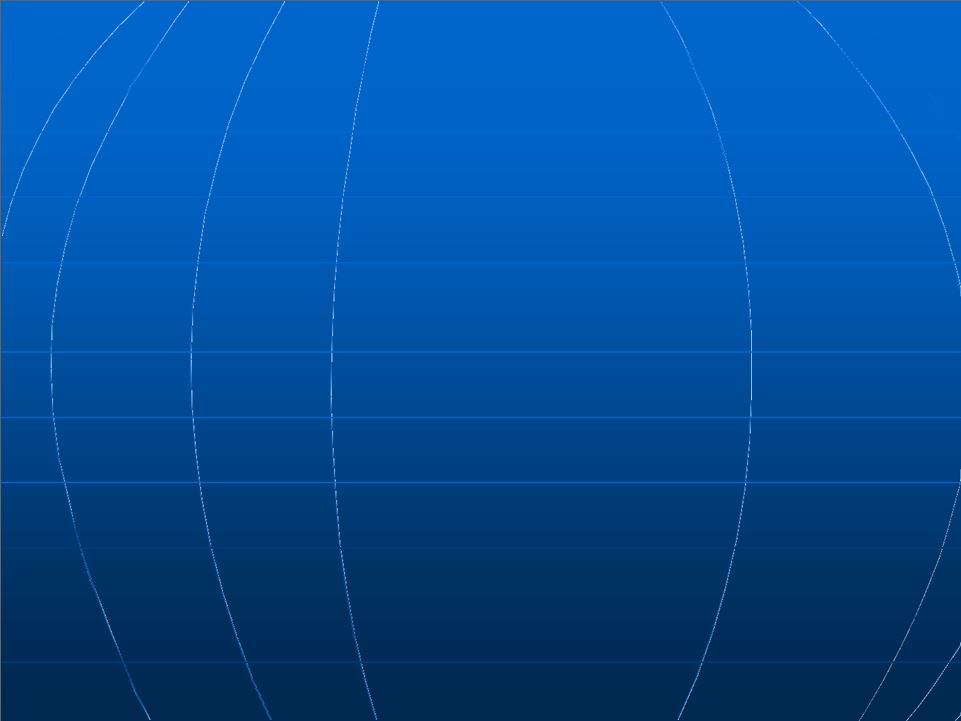 SEULEMENT 2 PRODUITS ÉLIGIBLES AU SYSTÈME (SGP) ET DONT LE MONTANT A DÉPASSÉ 1 MILLION DE DOLLARS, ONT ÉTÉ EXPORTÉS À PARTIR DE L’ALGÉRIE, UN SEUL DE CES DEUX PRODUITS A DEMANDE LE SGP
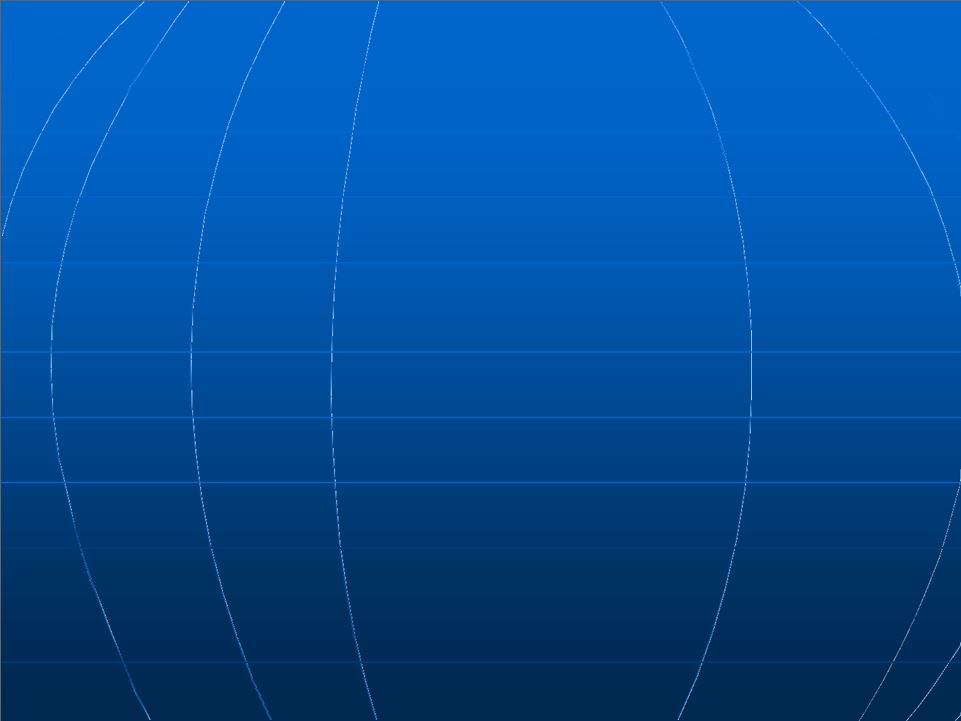 LES EXPORTATIONS ALGÉRIENNES SOUS
 LE SYSTÈME SGP
 Code Tarifaire Harmonisé
   0804.10.60
 Taux des droits  4,2 %
Tunisie, Israël, Pakistan
 Expédition gratuite dans 
 le cadre du SGP ou ALE

4,2 % en provenance de
La  Chine, l’Arabe Saoudite
et les Emirats Arabes Unis 

La valeur des exportations de  
l’Algérie en 2015/2016  
représente 3 fois de celle de 
l’année 2014
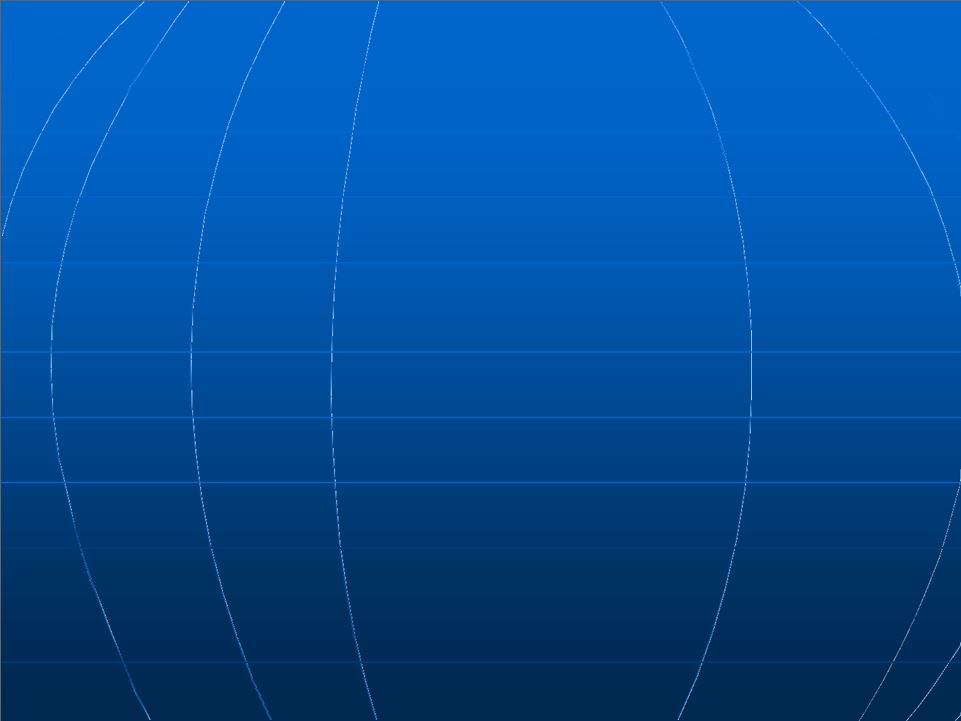 L’ALGÉRIE PEUT FAIRE MIEUX :
L’Algérie est le 54ème plus grand  
fournisseur sous le système SGP

La Tunisie est le 13ème plus grand 
fournisseur sous le système SGP, 
avec des importation d’une valeur
 de 114 Million de Dollars en 2016

Les deux pays exportent les dates 
dans le cadre du SGP, sauf que la 
Tunisie exporte de divers autres 
produits.
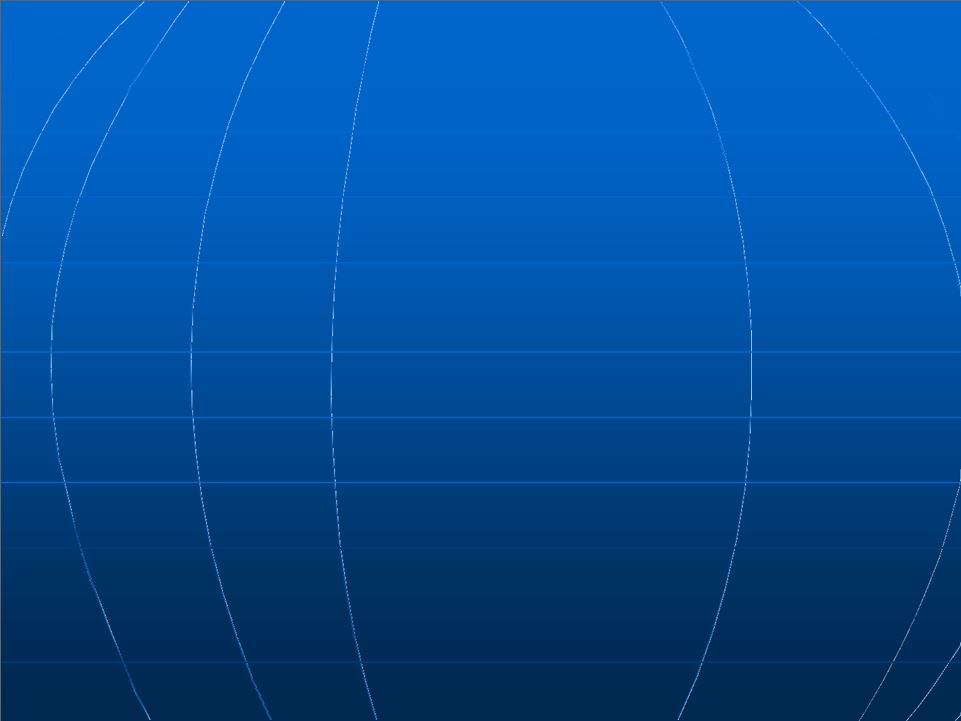 ALGÉRIE VS TUNISIE
Le SGP Algérien  
 Les dattes
 Les gazes rares, autres que      
  l’argon (ne demande pas le  
  SGP)
La Tunisie
 Les dattes 
 L’huile d’olive 
 Interrupteurs, disjoncteurs,
Prises
Thermostats
Les pièces automobiles et 
les pièces
Fruits secs
Les articles cousus 
éligibles  à bénéficier du 
SGP : les gants et les 
drapeaux
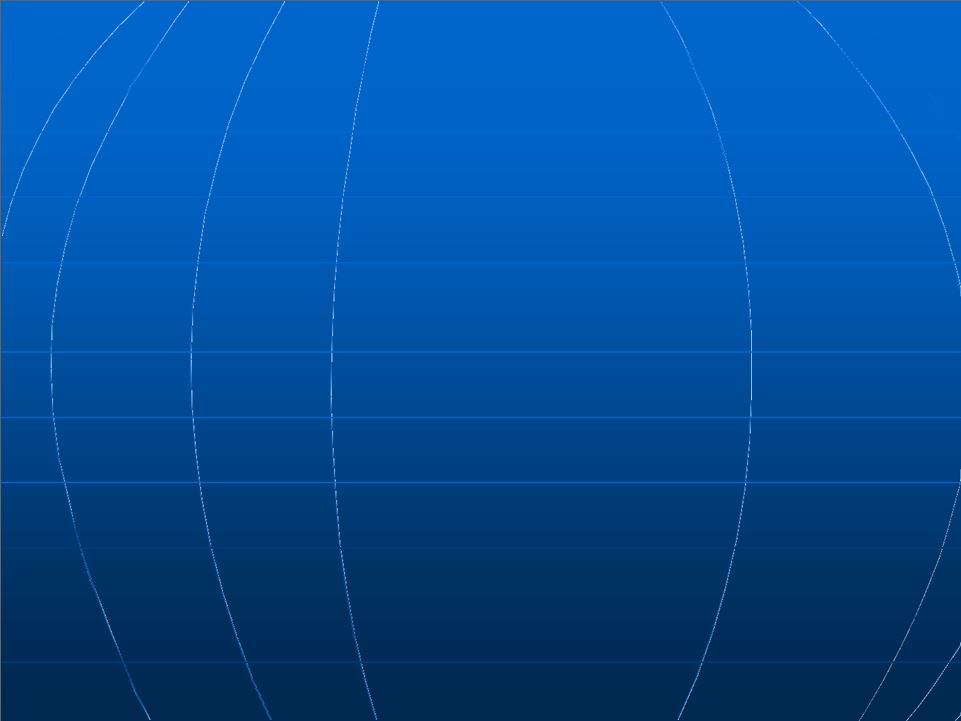 LES EXPORTATIONS ALGÉRIENNES VERS L’EUROPE

Produits de confiserie à base de cacao 
et de Sucre

Peaux et cuirs brutes

Liège

Certains de ces produits peuvent être 
exportés vers les Etats-Unis, d’autres 
Peuvent être éligible à bénéficier du SGP.
COMMENT SE QUALIFIER POUR BENEFICIER 
DE L’EXONÉRATION DES DROITS ET TAXES 
SOUS LE SYSTÈME SGP
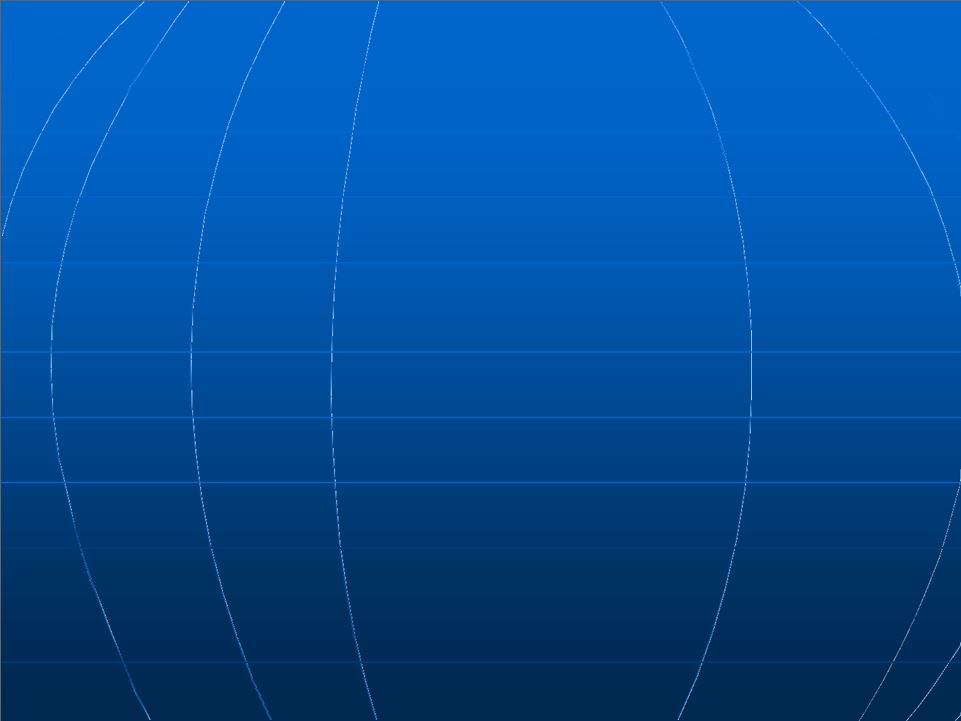 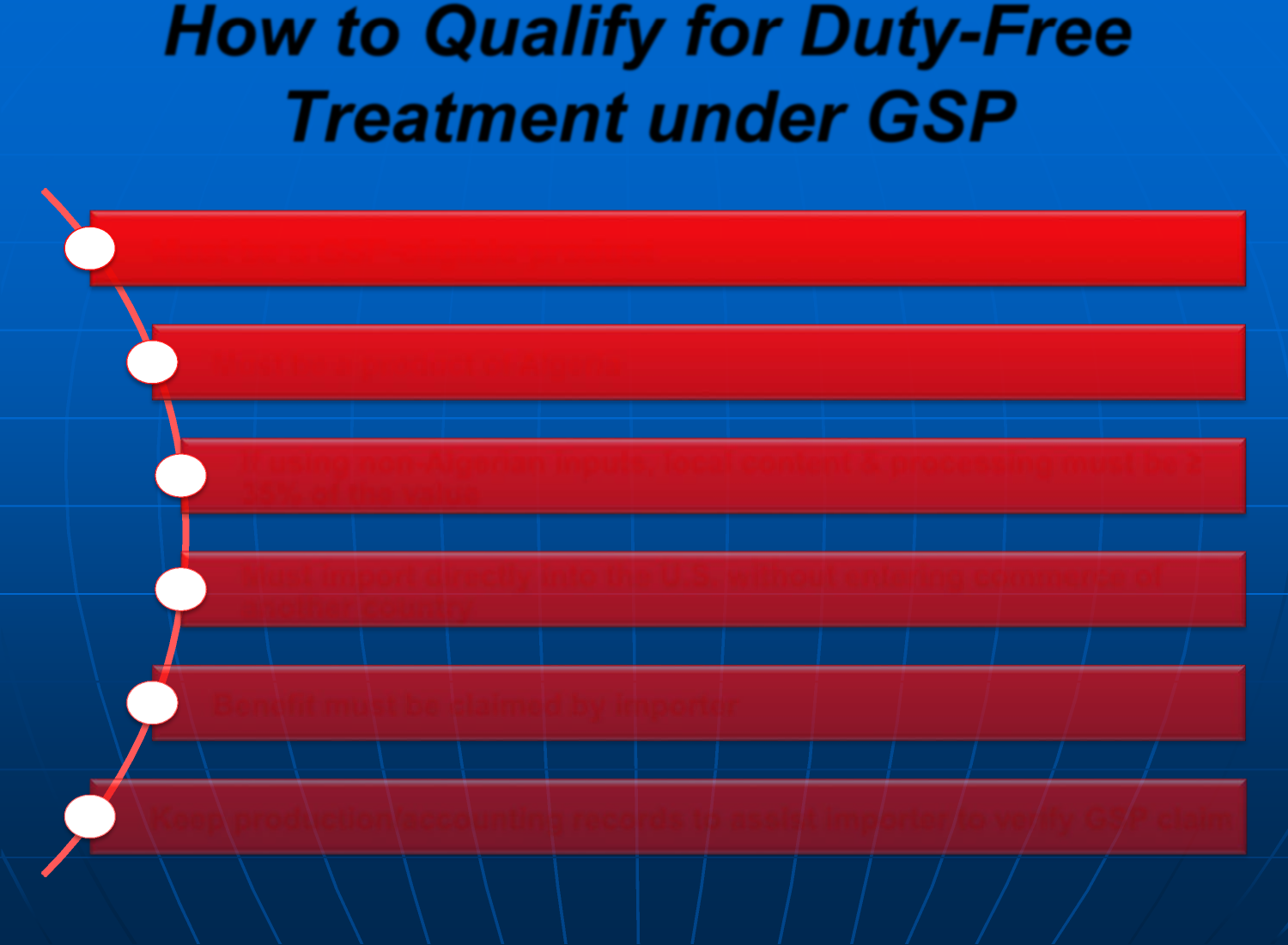 Doit être un produit éligible à bénéficier du SGP


            Doit être un produit Algérien


	Si vous utilisez des intrants non algériens, le contenu et le traitement    	locaux doivent être ≥ 35% de la valeur 

	Doit importer directement vers les Etats-Unis, sans introduire les  	produits d’un autre pays 

             Le bénéfice du SGP doit être demandé par l’importateur


     Préserver les enregistrements de production / comptabilité pour aider    
     l'importateur à vérifier la demande du SGP
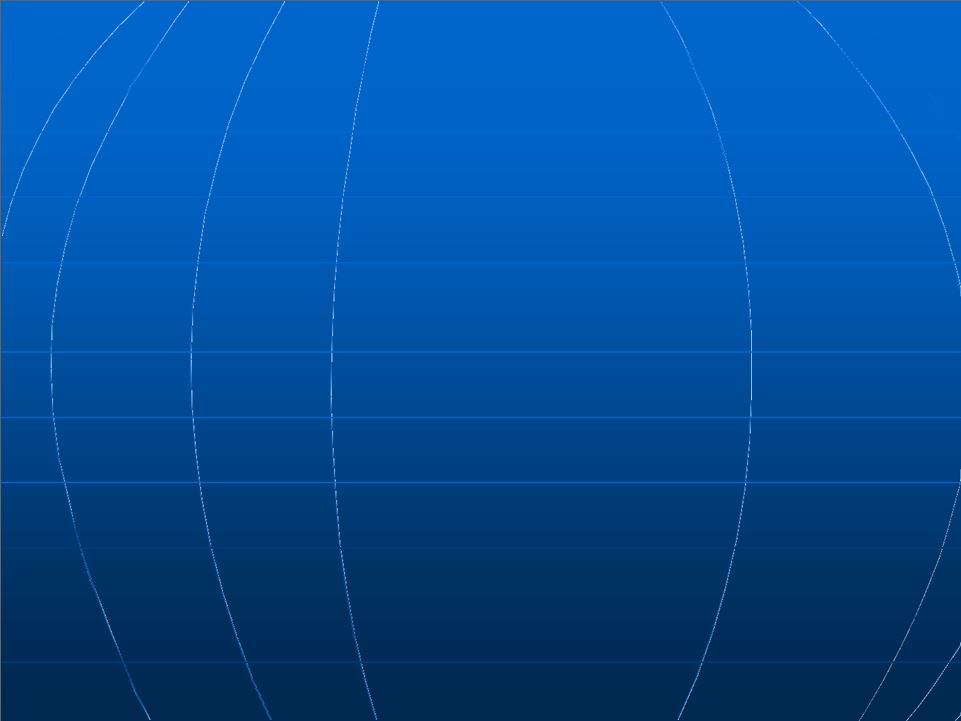 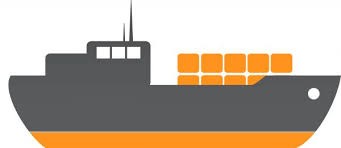 Au-delà de l’économie des droits et taxes :
Les exportations de tous les pays doivent être compétitifs :


Contrôle de la qualité 
Exécution rapide des commandes
Capable de s'adapter rapidement aux nouvelles exigences
Normes laborales élevées
COMMENT AUGMENTER LES IMPORTATIONS EN EXONÉRATION DES DROITS ET TAXES VERS LES ETATS-UNIS
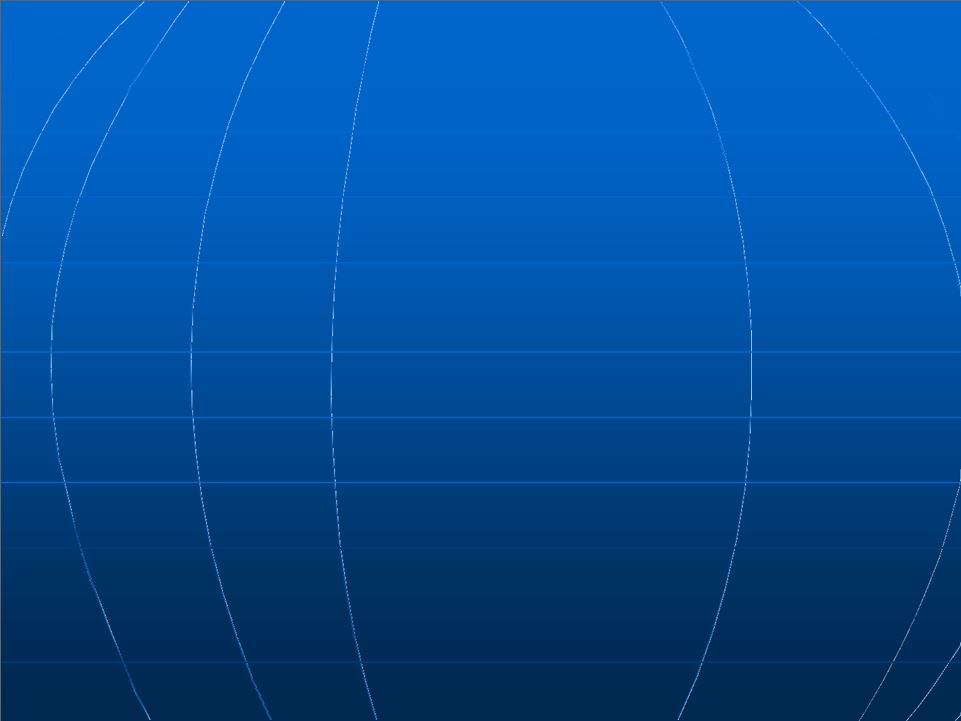 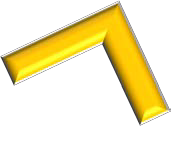 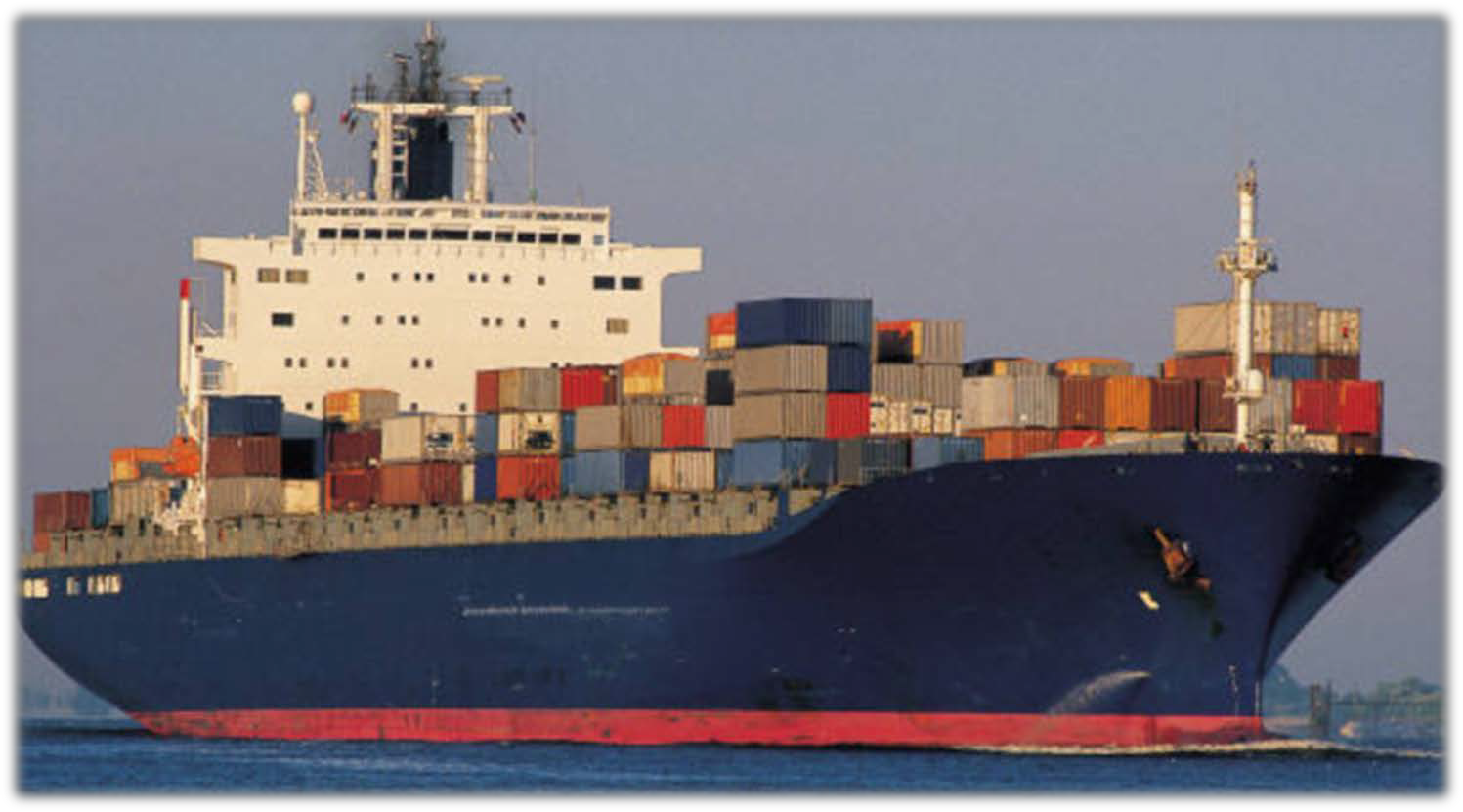 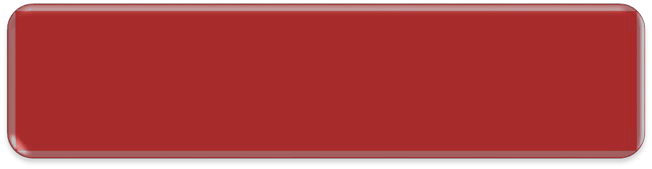 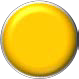 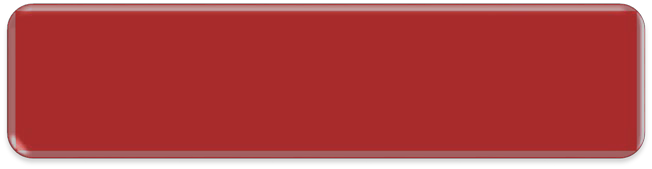 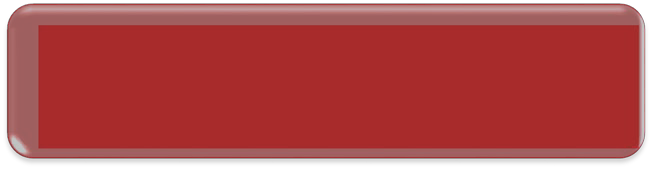 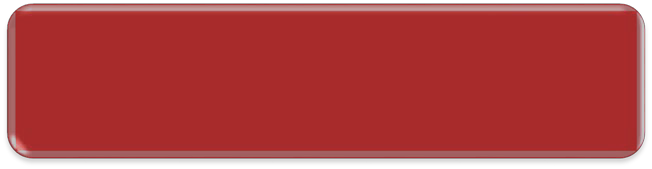 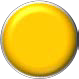 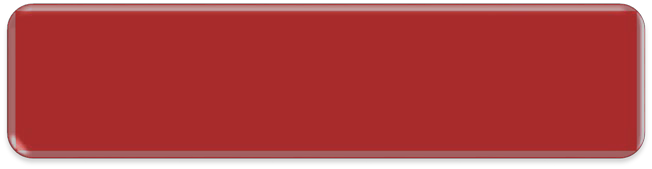 Utiliser le Système SGP comme
 				            un outil de marketing



		        Assurer que le traitement sous
                                          le Système SGP est demandé
		

	Identifier les produits éligible à 
               bénéficier du système SGP parmi 
              ceux exportés vers d’autres marchés



Tenir compte des produits faisant 
    l’objet des avantages du SGP
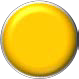 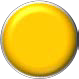 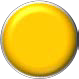 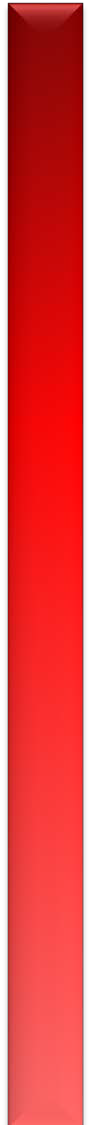 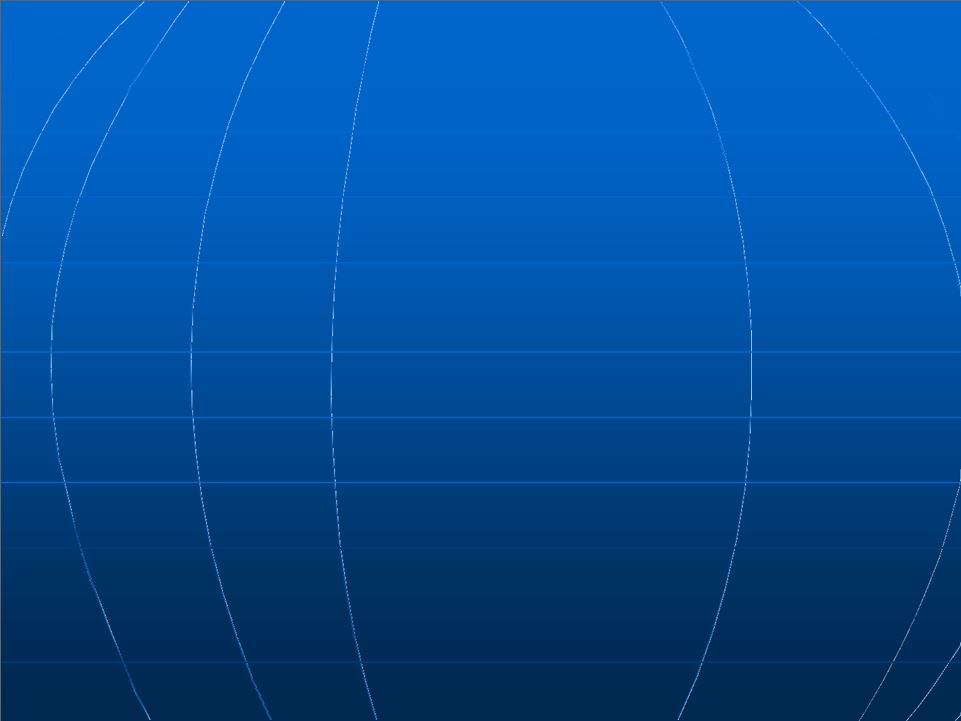 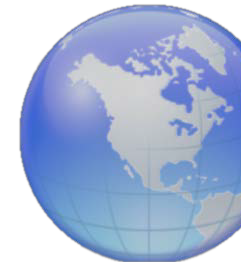 IDENTIFIER ET DÉVELOPPER DES CLIENTS POTENTIELS DES ETATS-UNIS
Selon la taille, le secteur et l’expérience
comprendre le marché des Etats-Unis
Quel genre de relation : agent, distributeur, 
partenaire, jointe venture
Les meilleurs leads
Foires et Salons
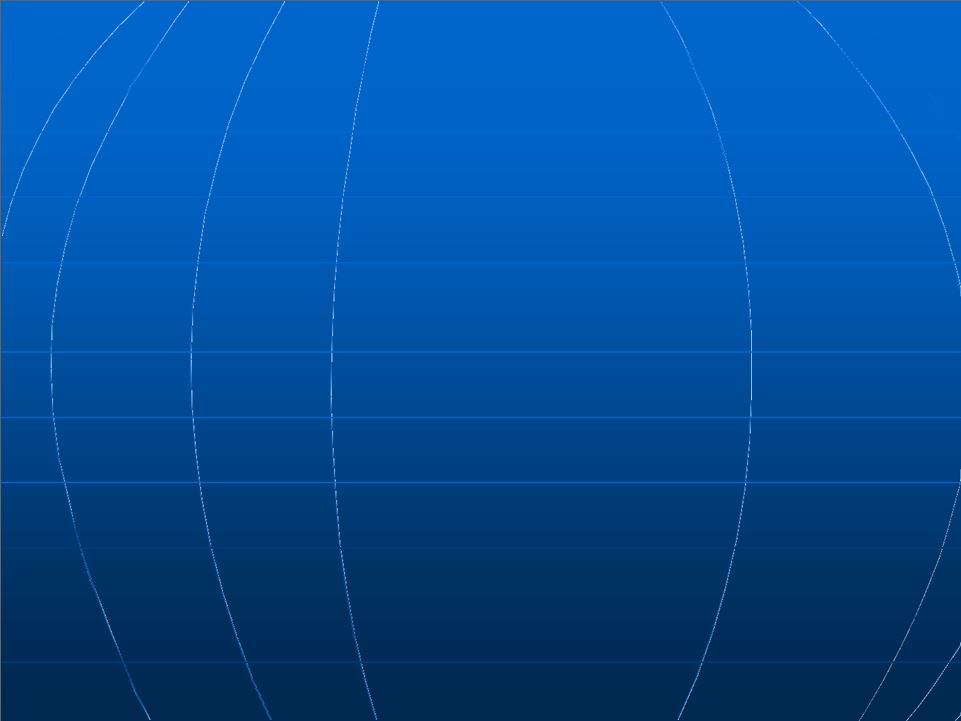 COMPRENDRE LE MARCHÉ DES ETATS-UNIS : 
LA RÉGLEMENTATION D’IMPORTATION 


 Très complexe et a des secteurs spécifiques

 Décisions des douanes et de protection des   
    frontières : https://rulings.cbp.gov/index.asp

 Les produits alimentaires et médicaux sont plus règlementés
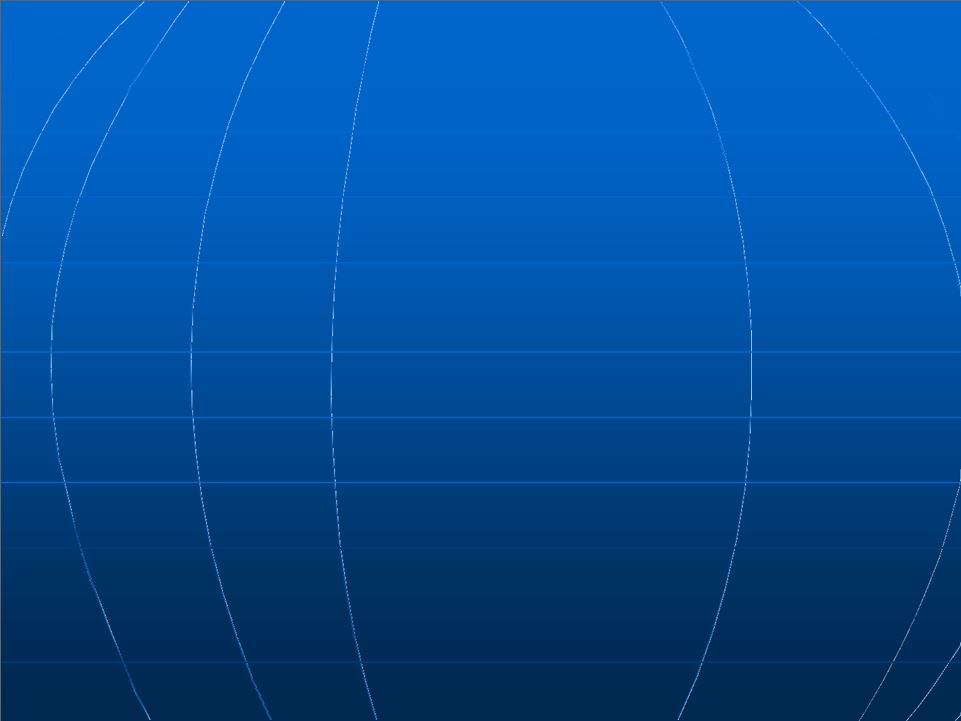 COMPRENDRE LE MARCHÉ DES ETATS-UNIS : 
     LE RÔLE DES IMPORTATEURS 

















































responsables d’assurer que toutes les règlementations sont respectées

les standards du secteur privé sont souvent plus stricts que ceux du gouvernement des Etats-Unis
 
les courtiers en douanes sont la meilleure source d’information sectorielle
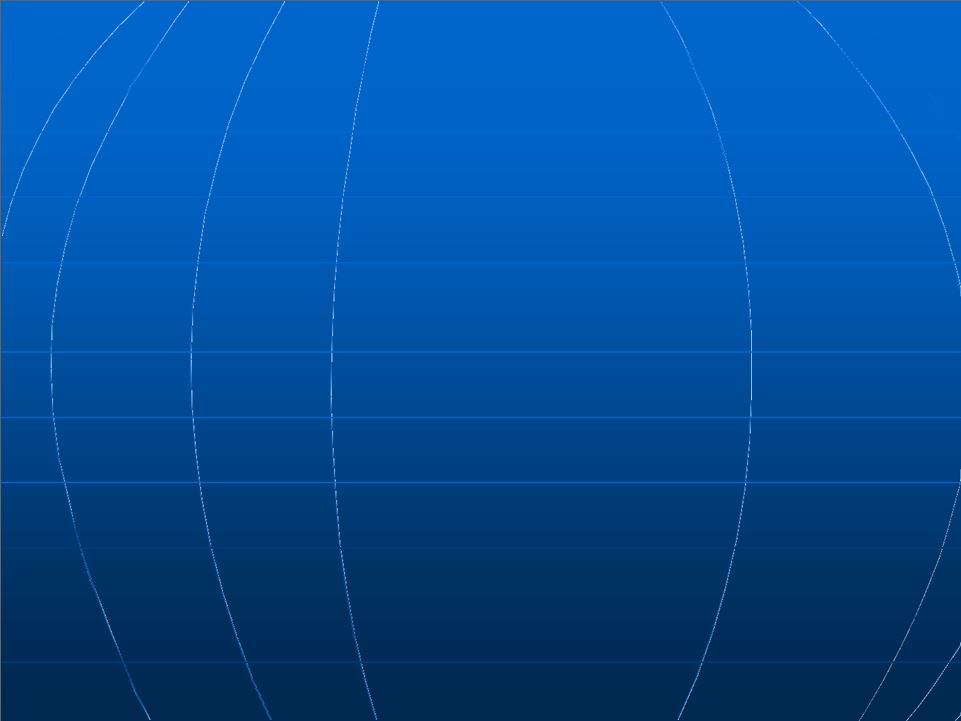 MON PRODUIT, EST-IL ÉLIGIBLE  À BÉNÉFICIER DU TRAITEMENT EN EXONÉRATION DES DROITS ET TAXES SOUS LE SYSTÈME SGP ? (VOIR AUSSI LA FIN DE LA PRÉSENTATION)
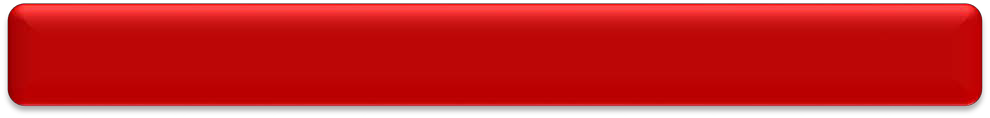 La manière la plus facile de découvrir et de suivre le lien:
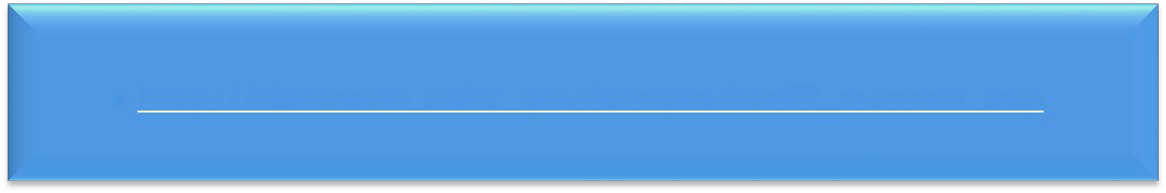 • http://dataweb.usitc.gov/scripts/tariff_current.asp
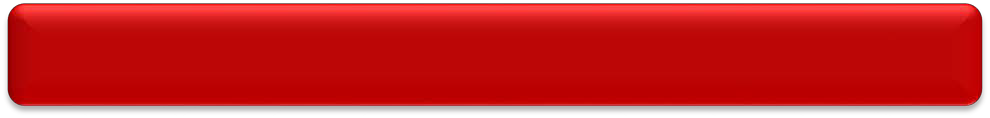 Liste des produits éligibles à bénéficier du système SGP:
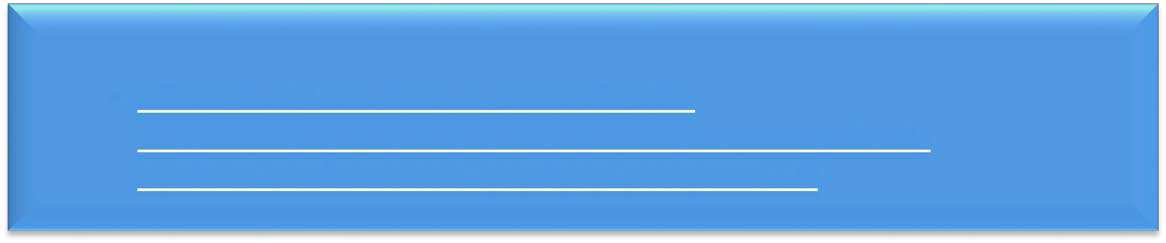 • https://ustr.gov/issue-areas/trade- development/preference-programs/generalized- system-preferences-gsp/gsp-program-i-0
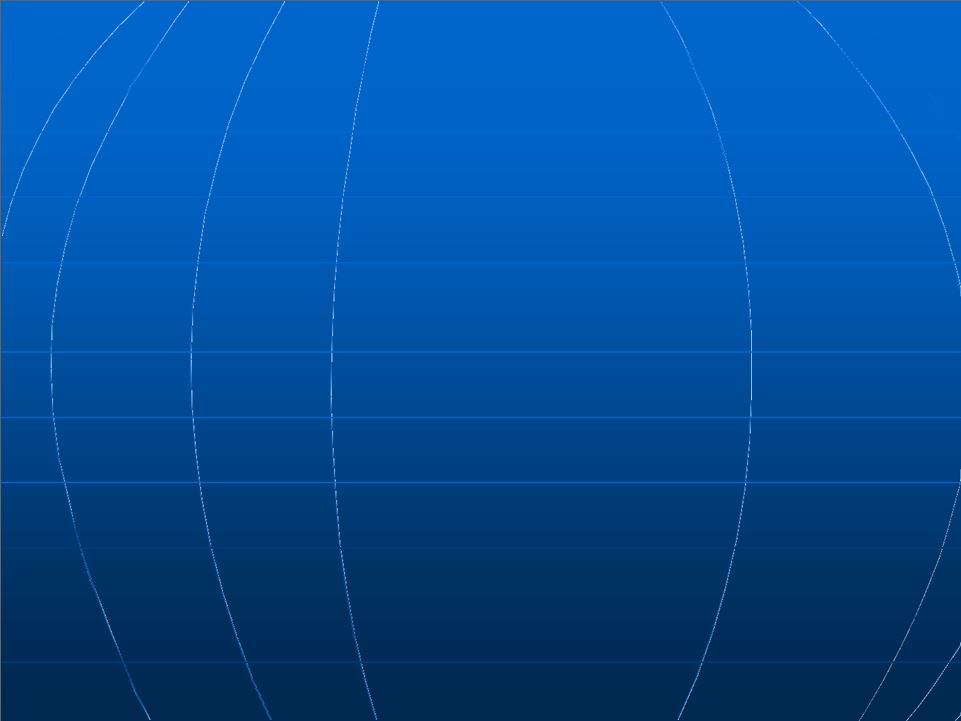 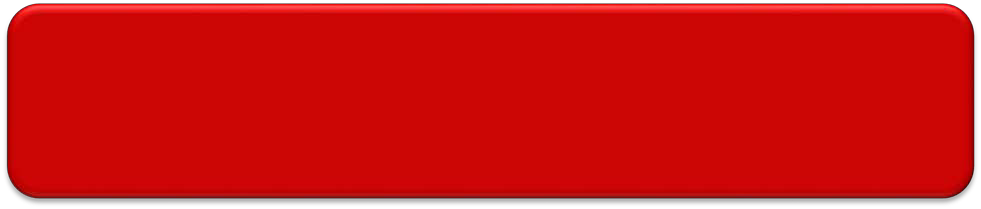 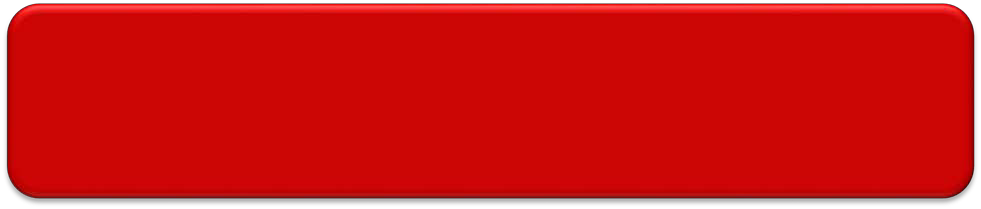 POUR DE PLUS AMPLES INFORMATIONS :
Informations générales sur le système SGP :
• https://ustr.gov/issue-areas/trade- development/preference- programs/generalized-system-preference-gsp
Département américain de la Sécurité intérieure:
 Douanes et Protection des Frontières (CBP):
•	http://www.cbp.gov 	and
•	https://www.cbp.gov/trade
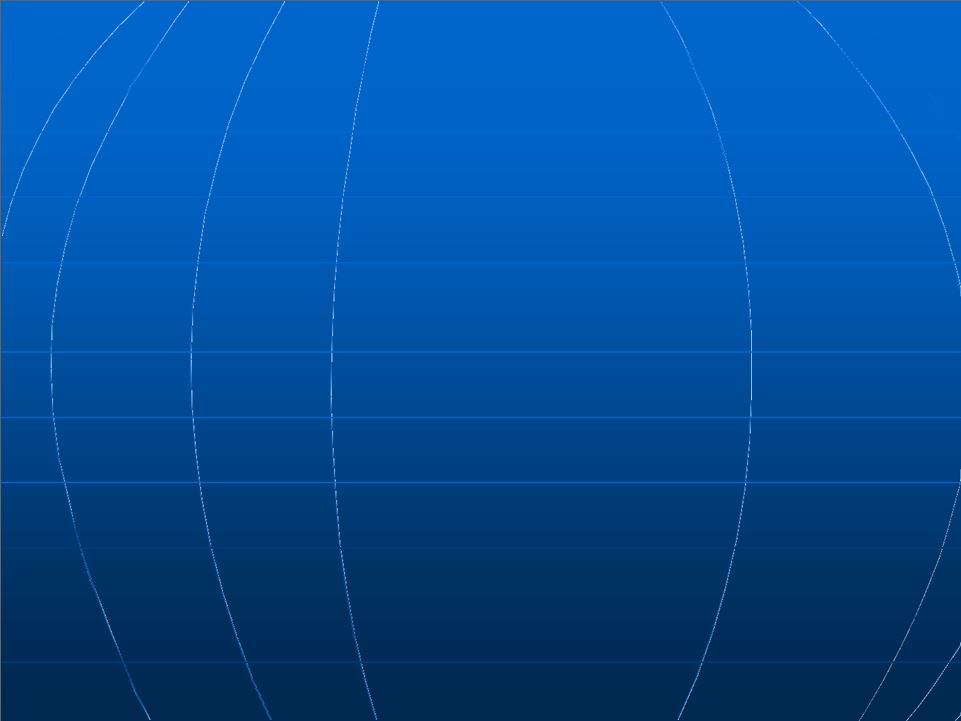 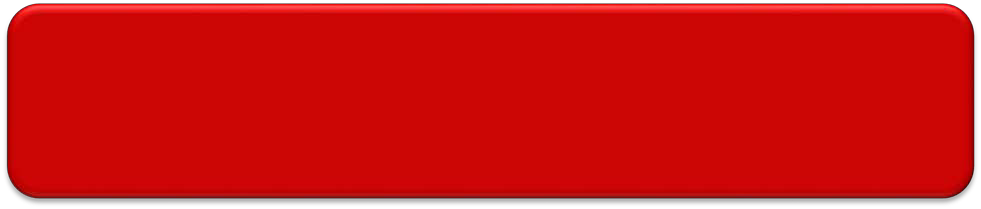 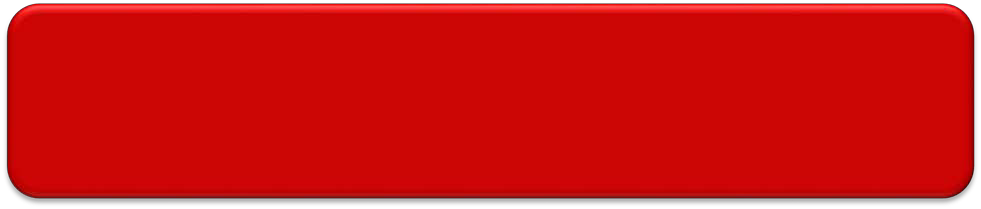 POUR DE PLUS AMPLES INFORMATIONS :
Calendrier tarifaire des Etats-Unis :
• http://usitc.gov/tata/hts/bychapter/index.htm
• Voir Note Générale N° 4.
Base de données tarifaire des Etats-Unis :
•	http://www.usitc.gov/tariff_affairs/tariff_databases.htm
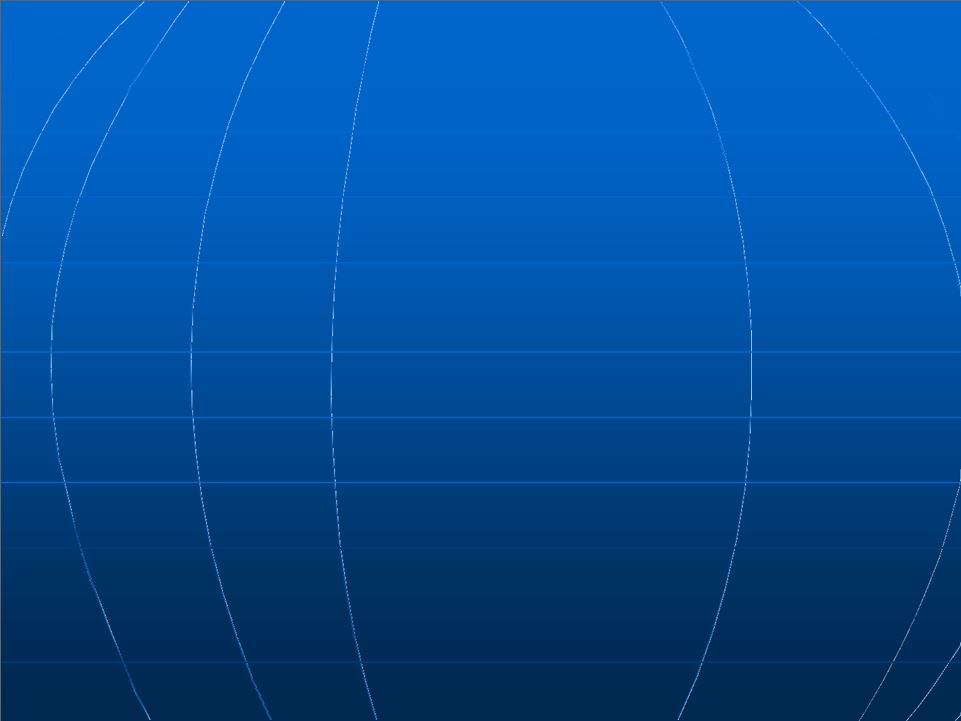 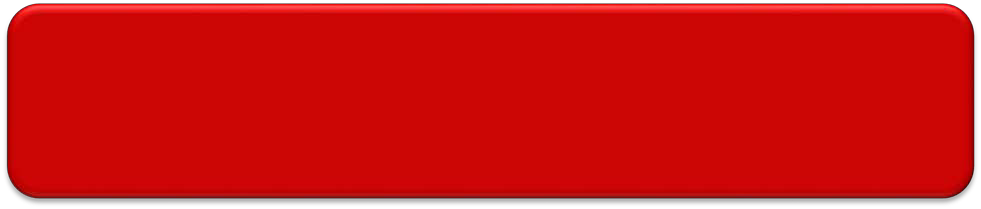 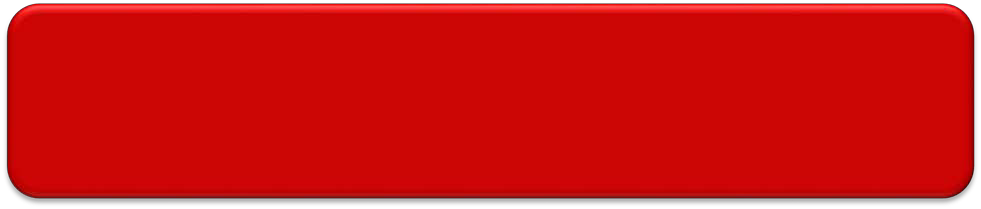 POUR DE PLUS AMPLES INFORMATIONS :
La Commission des Etats Unis pour la sécurité des produits de consommation :
• http://www.cpsc.gov/businfo/faq.html
Les décisions des Douanes et protection des frontières
• htps://www.cbp.gov/trade/rulings
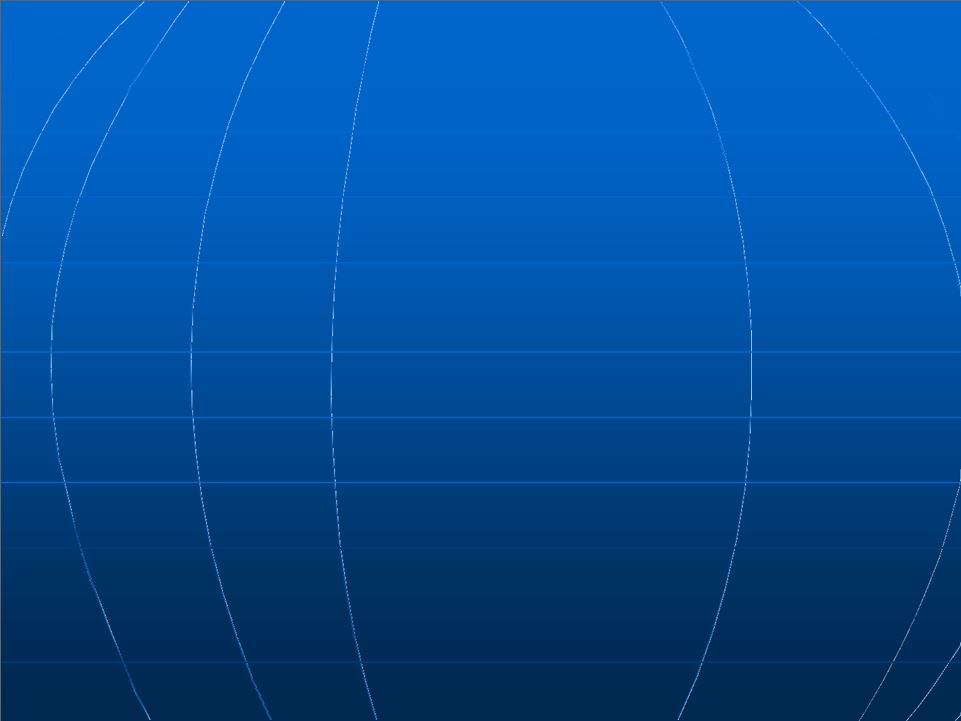 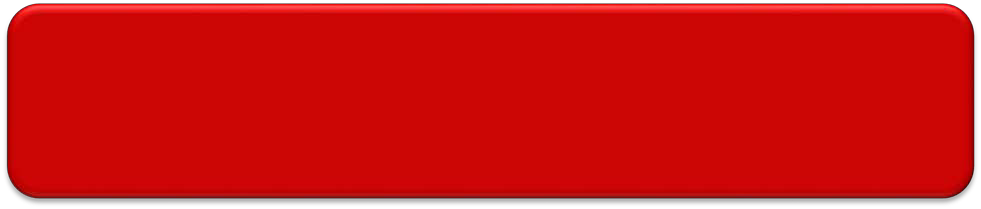 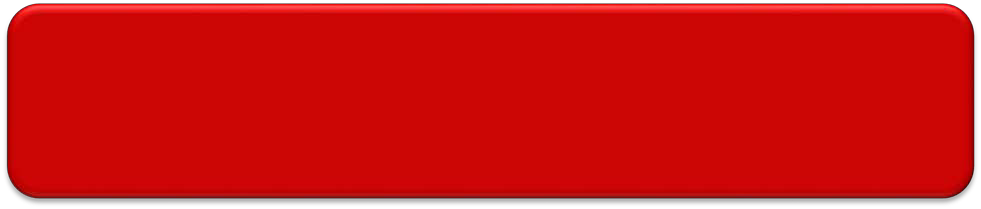 POUR DE PLUS AMPLES INFORMATIONS :
L’Agence américaine des produits alimentaires et médicamenteux :
• http://www.fda.gov/ForIndustry/FDABasicsforIndustry/
default.htm
Des questions sur le Système SGP ?
Contact du représentant américain au Commerce (USTR) : gsp@ustr.eop.gov  ou  + 1-202-395-2974
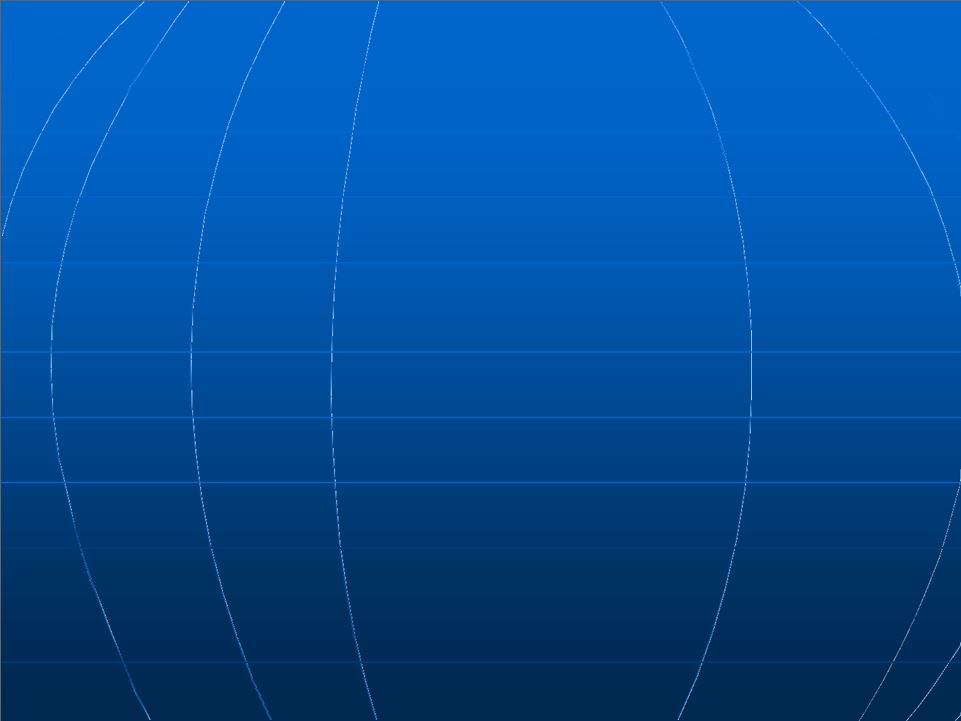 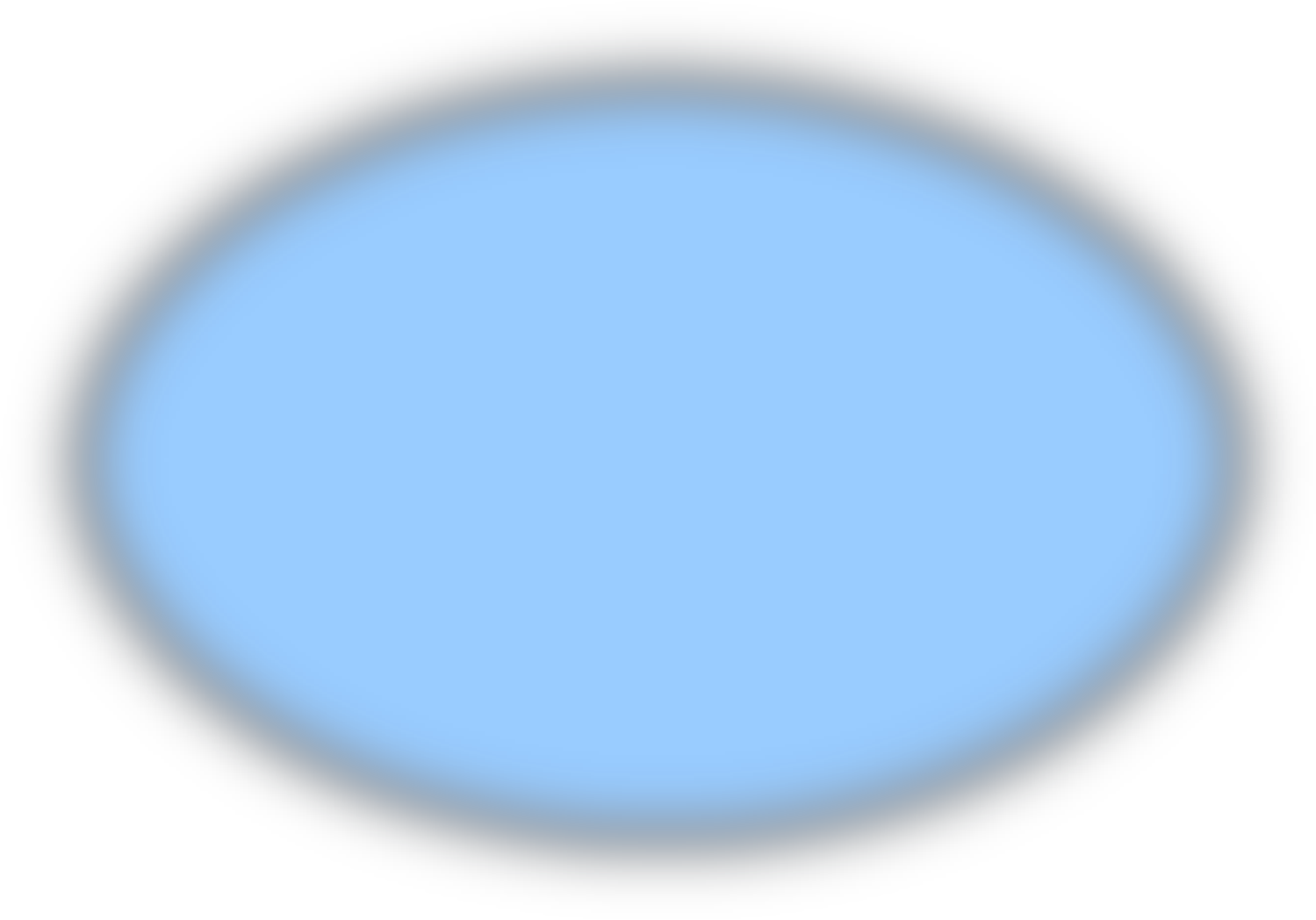 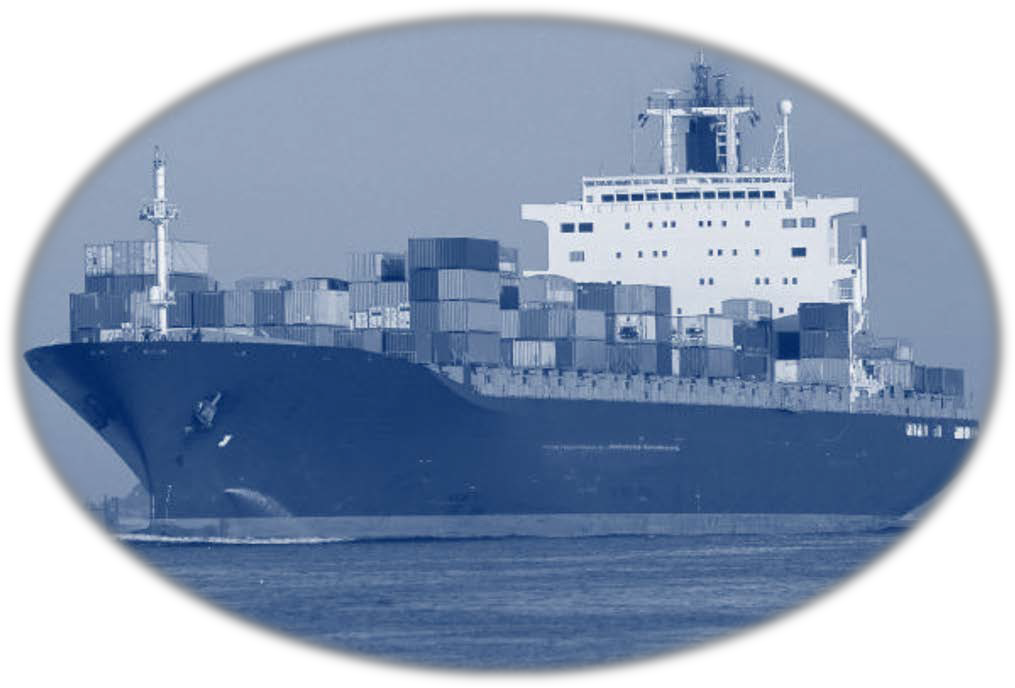 Merci !
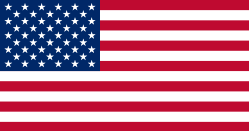 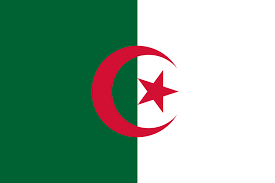 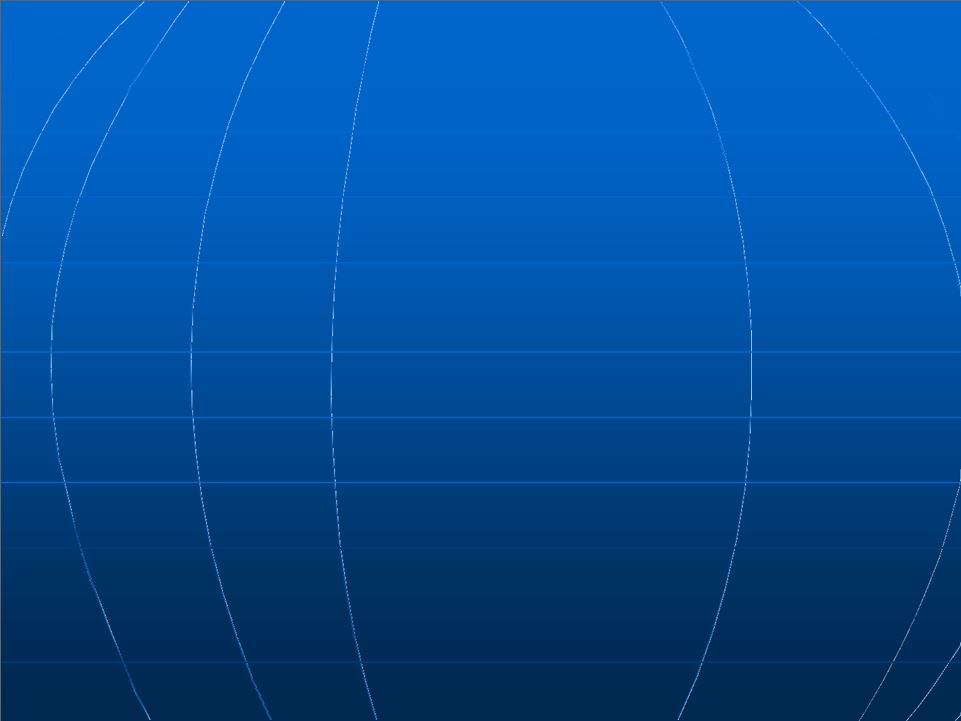 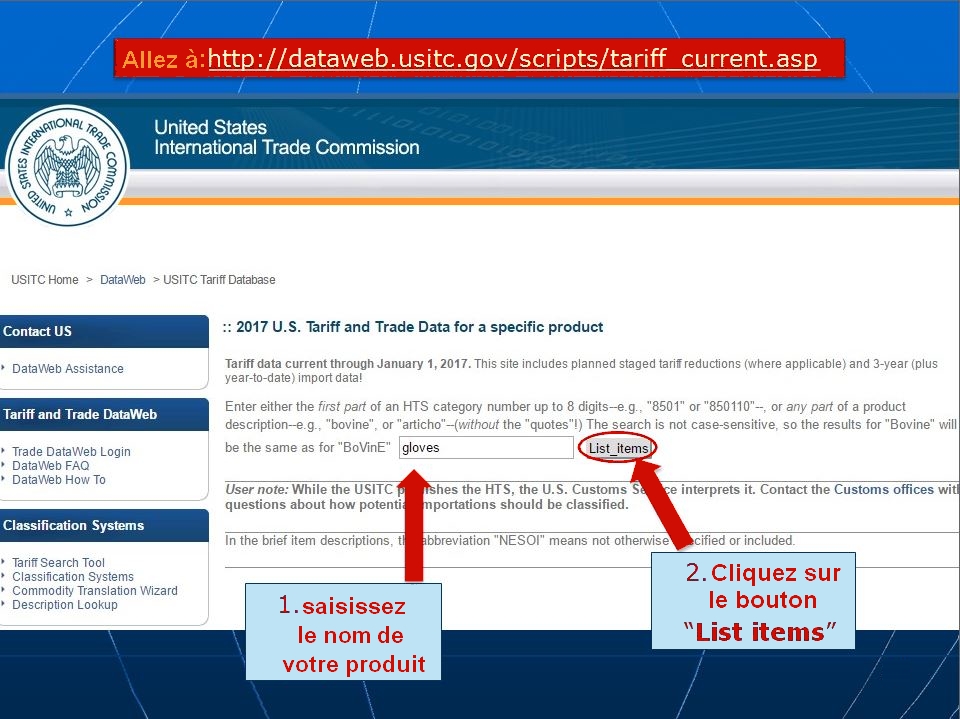 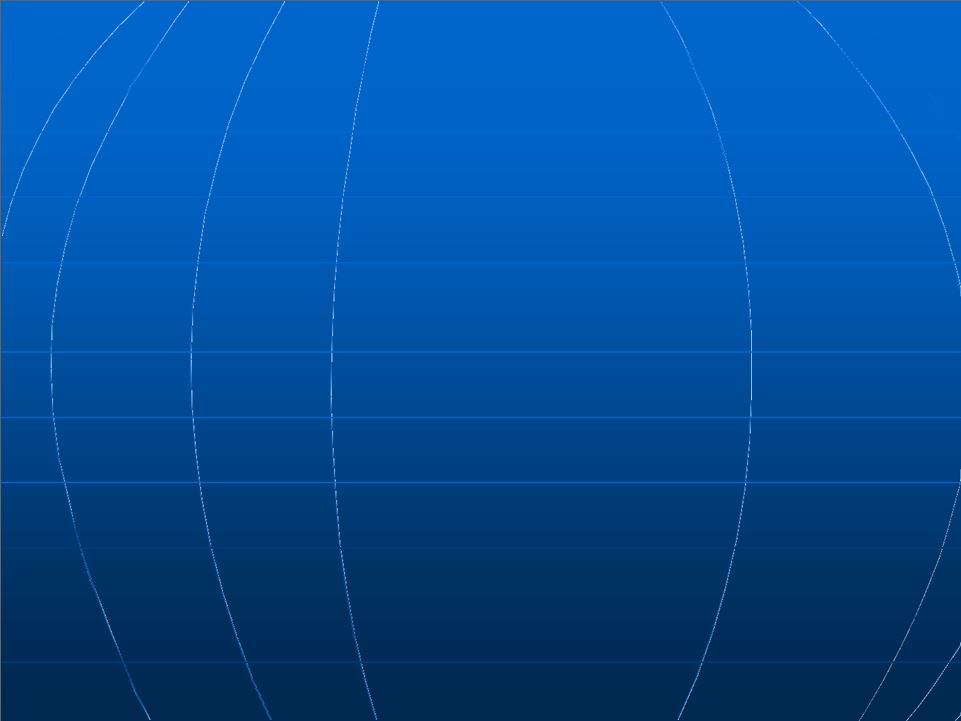 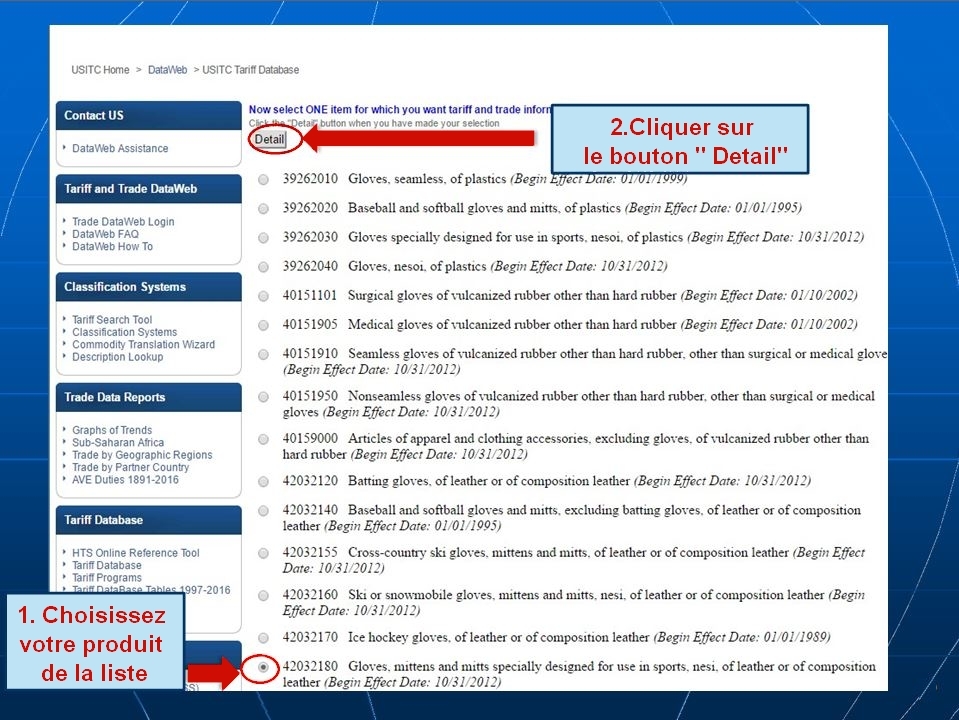 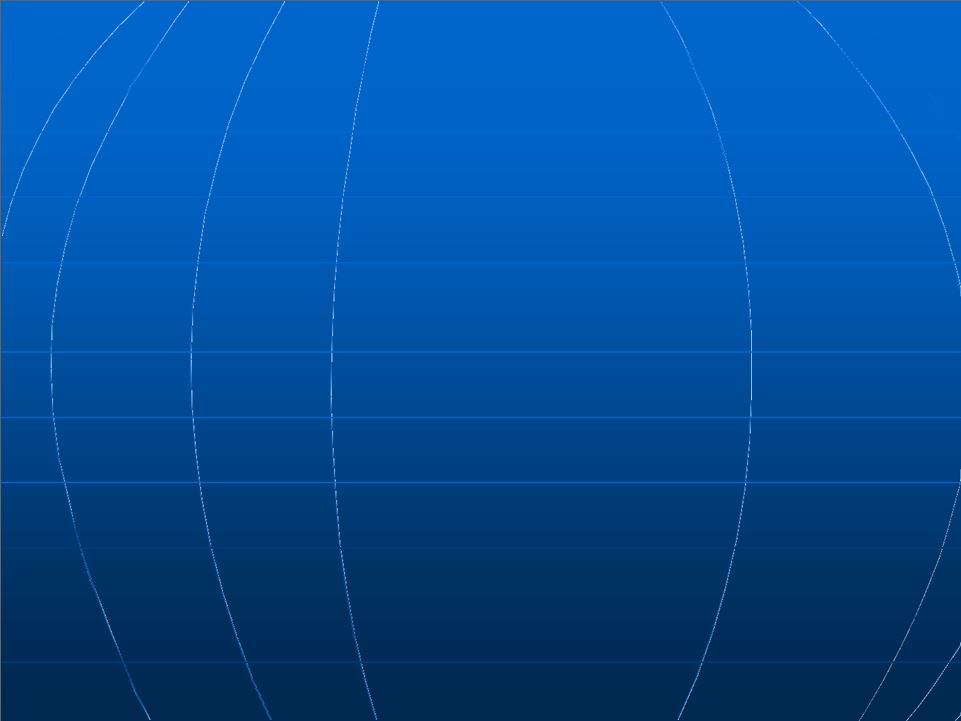 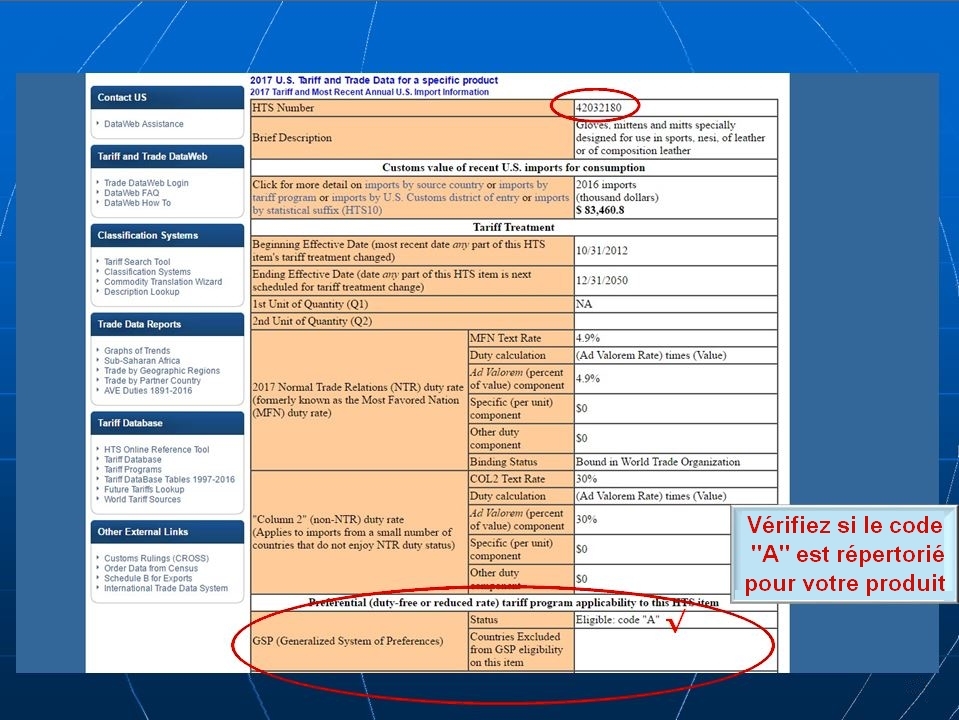 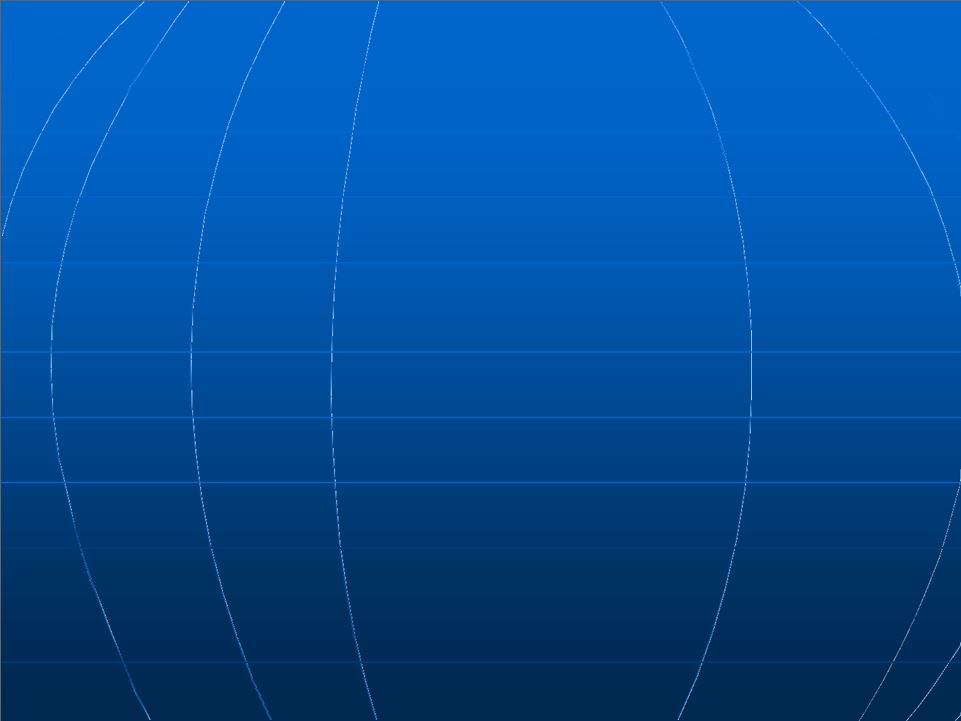 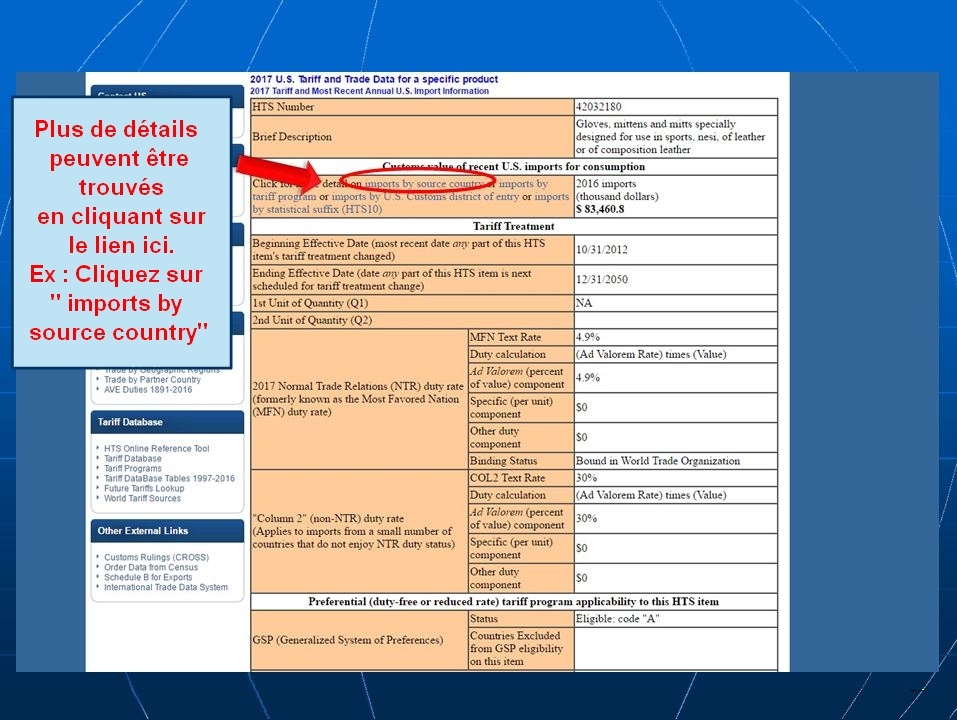 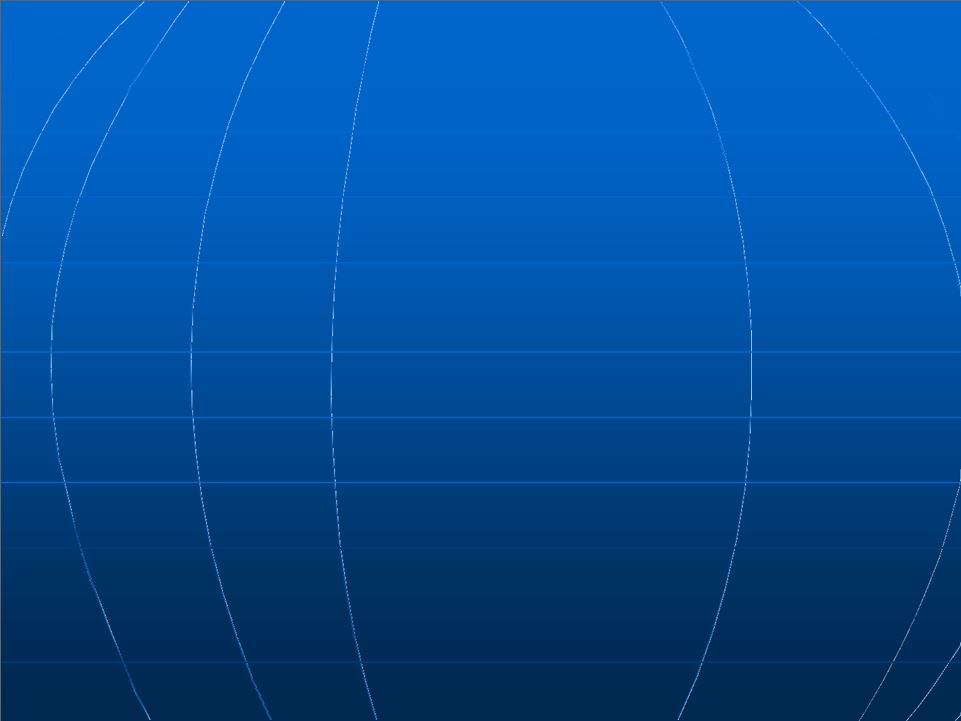 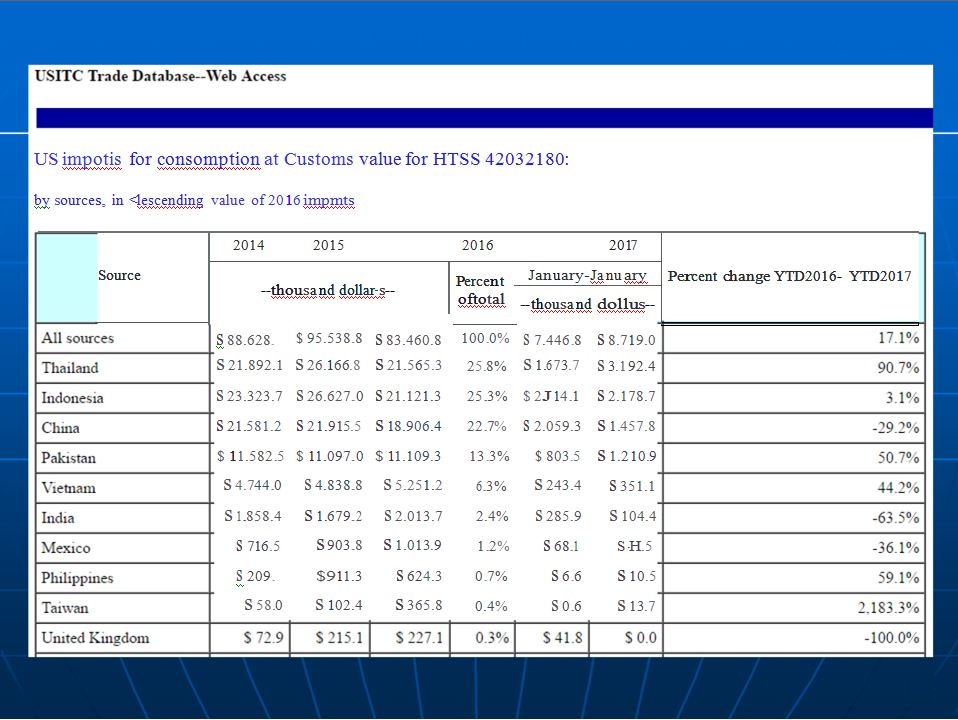